Odisseo: Optimized Differentiable Integrator for Stellar Systems Evolution of Orbit
Giuseppe Viterbo, Astro-Ai lab
Heidelberg University
Galactic Archaeology Inverse modelling
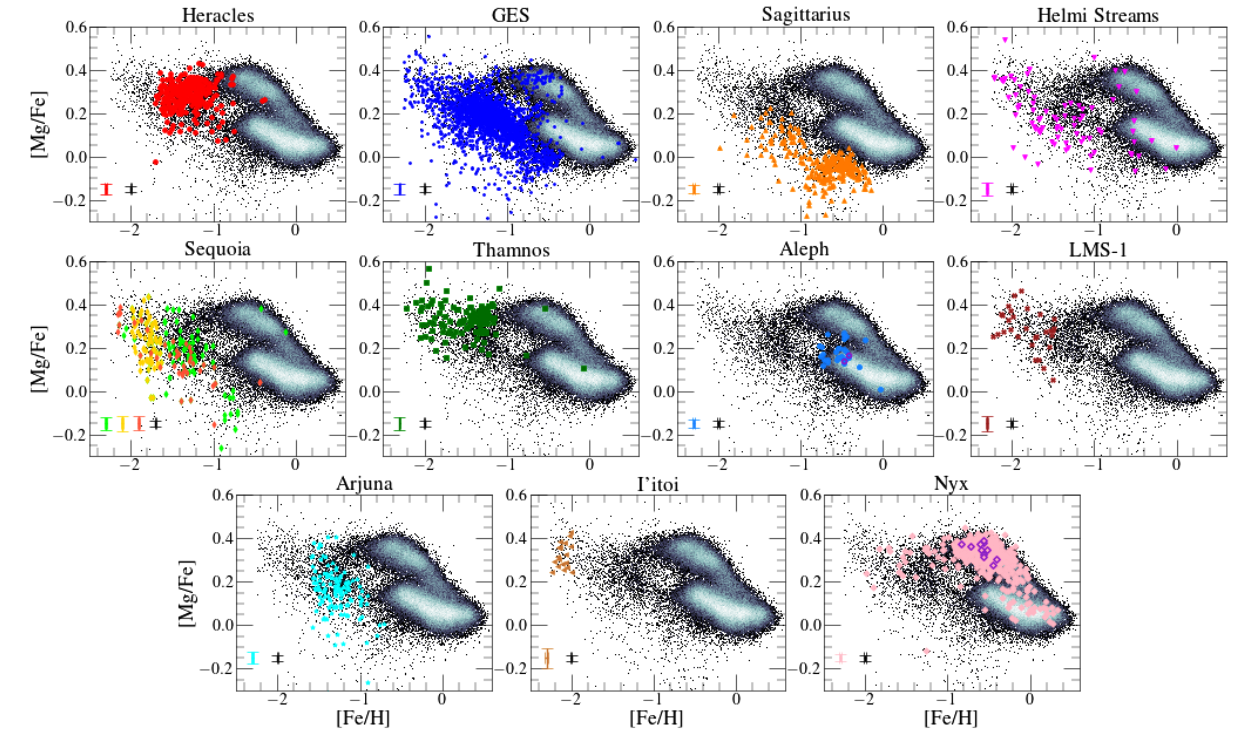 Dynamics
Chemistry
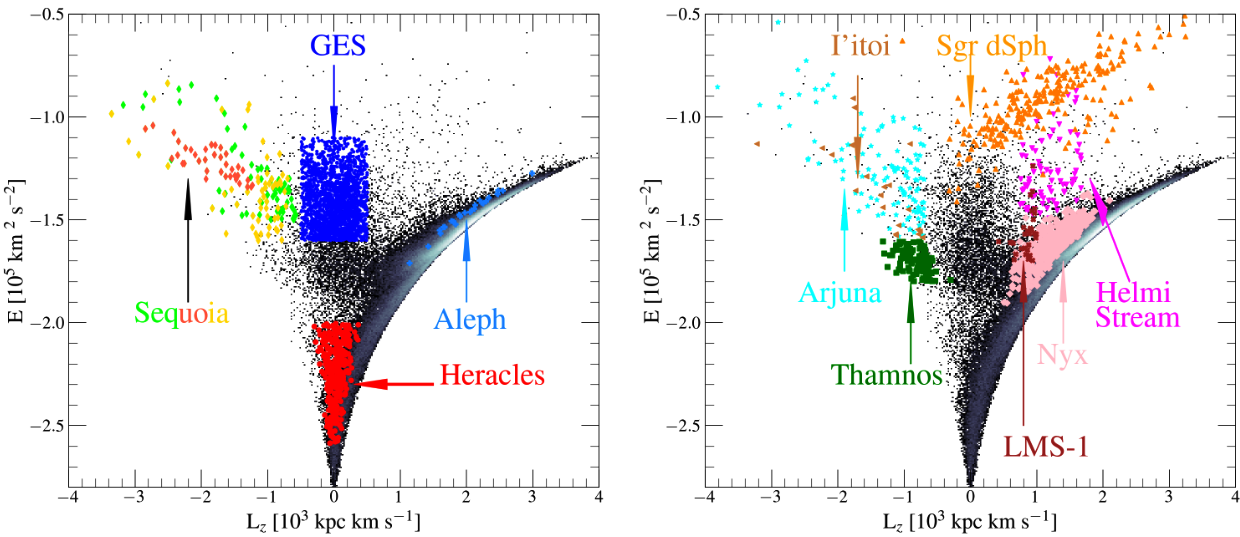 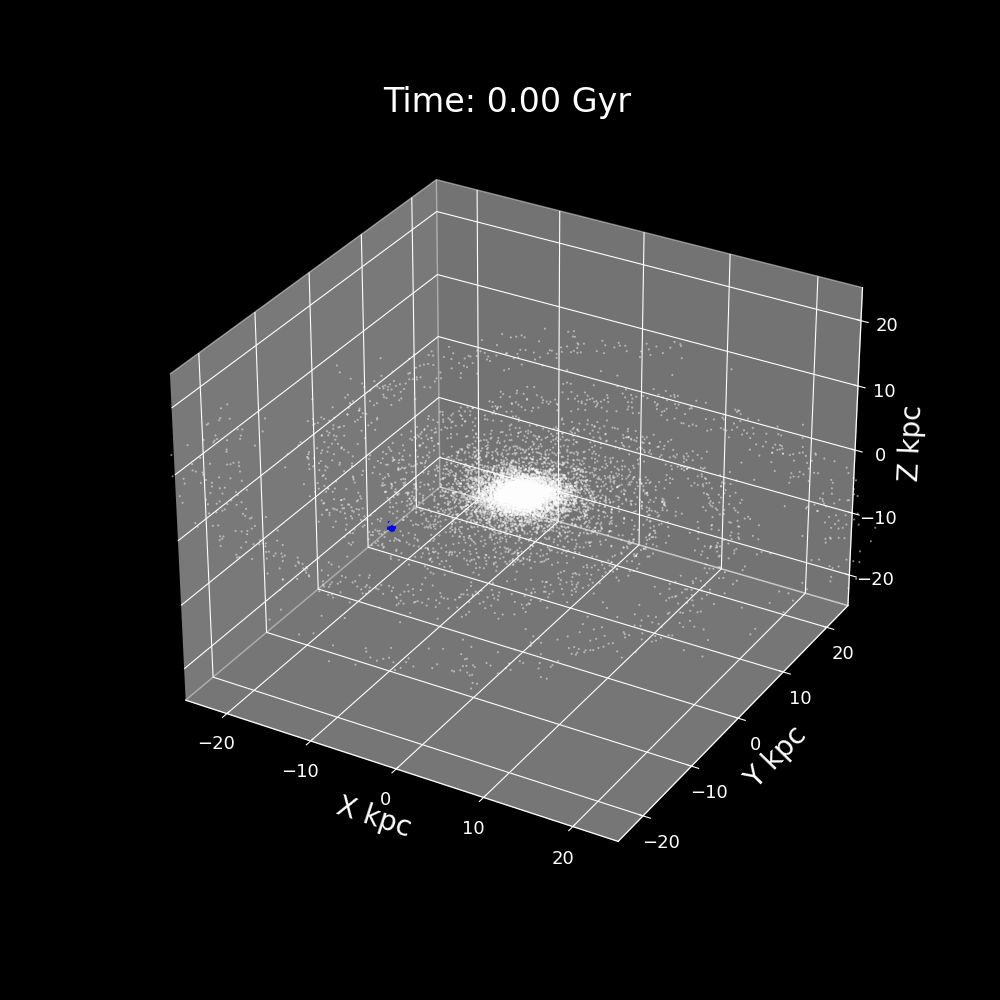 Odisseo
Differentiable direct N-body simulator
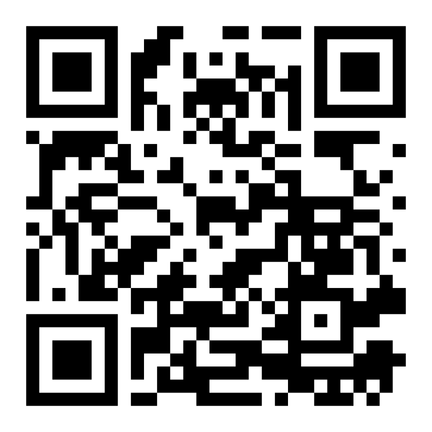 Odisseo
Differentiable direct N-body simulator
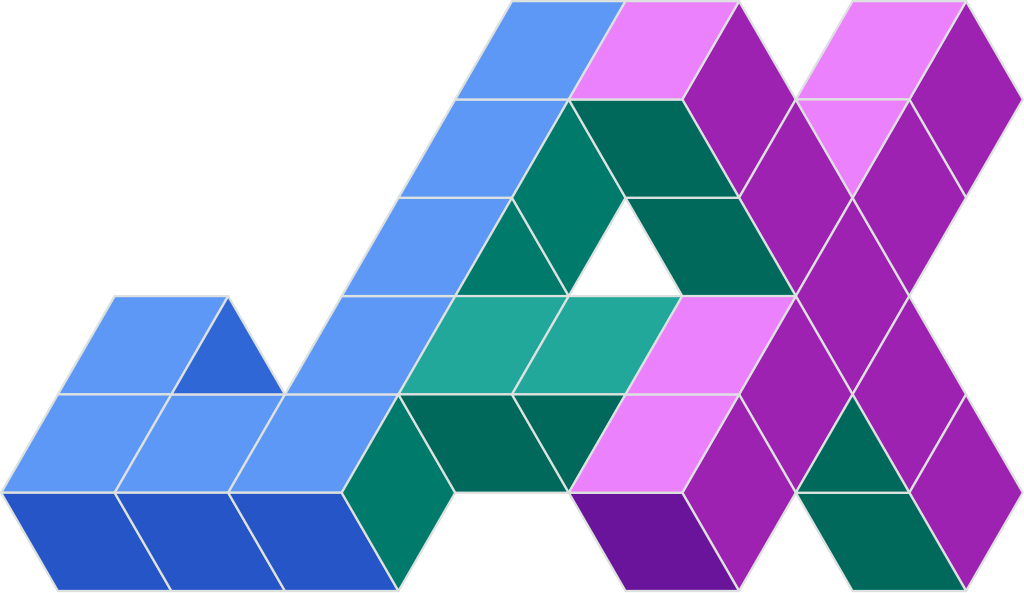 Galactic Archaeology Inverse modelling
Force calculation is exact 
Differentiable simulations S in jax: informative for inverse modeling !
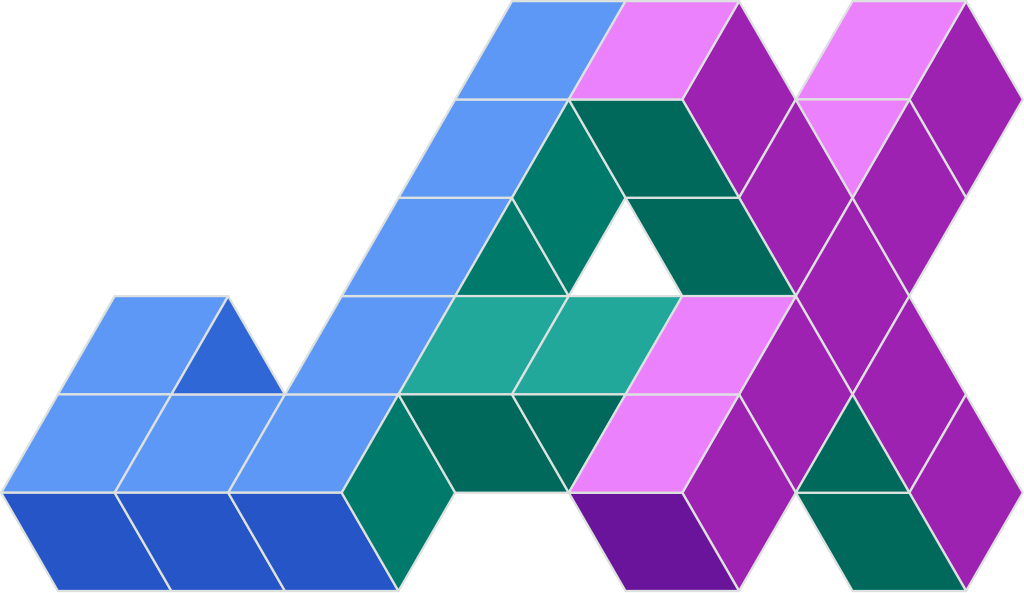 Galactic Archaeology Inverse modelling
Force calculation is exact 
Differentiable simulations S in jax: informative for inverse modeling !
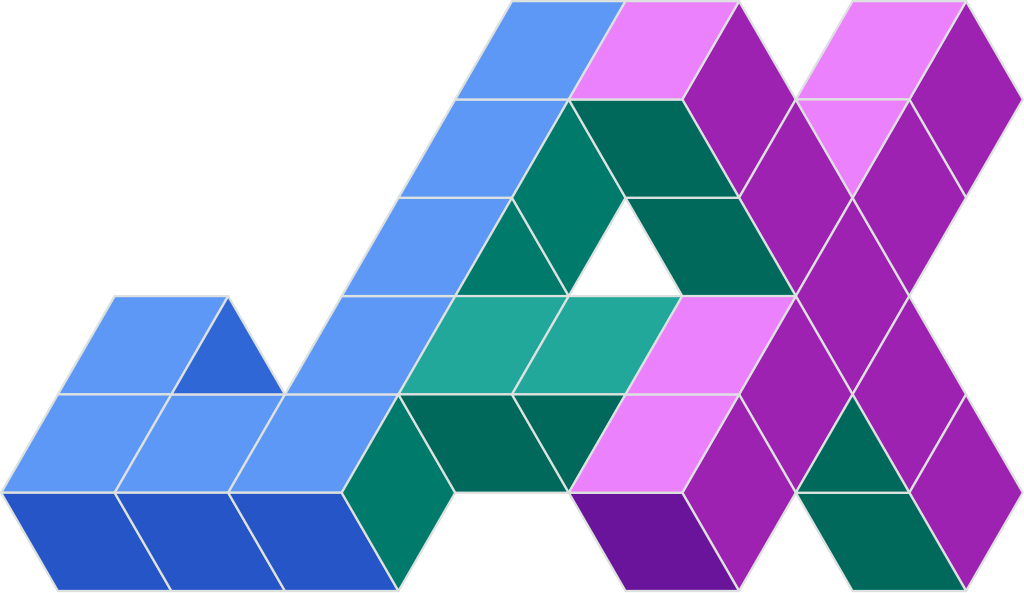 Galactic Archaeology Inverse modelling
Force calculation is exact 
Differentiable simulations S in jax: informative for inverse modeling !
Automatic-differentiation
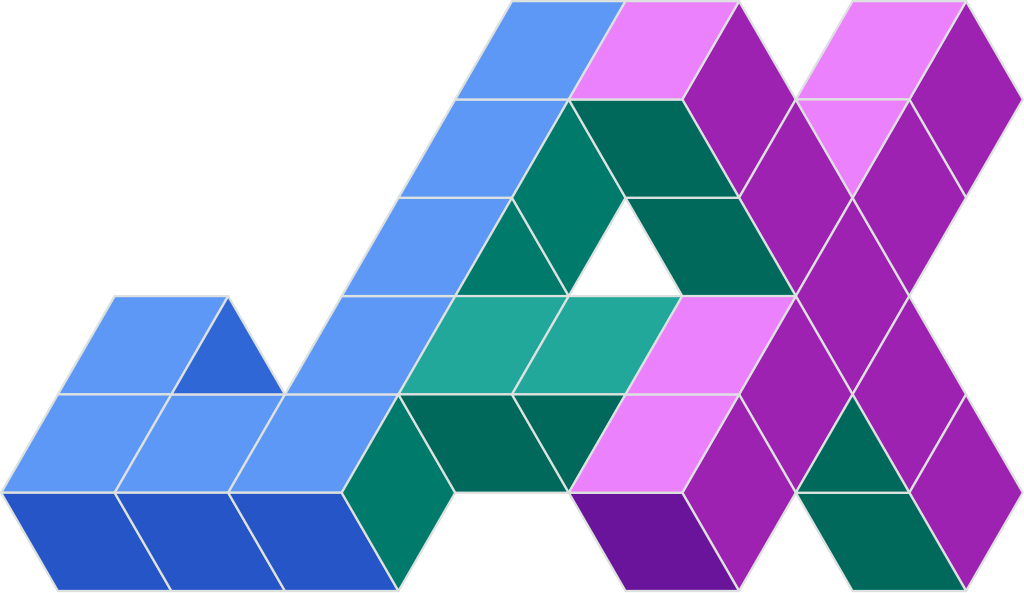 Galactic Archaeology Inverse modelling
Force calculation is exact 
Differentiable simulations S in jax: informative for inverse modeling !
Automatic-differentiation
Galactic Archaeology Inverse modelling
Force calculation is exact 
Differentiable simulations S in jax: informative for inverse modeling !
The gradient can be used in many ways:
Direct gradient descend
SBI with feedback from the simulation
https://arxiv.org/pdf/2410.22573
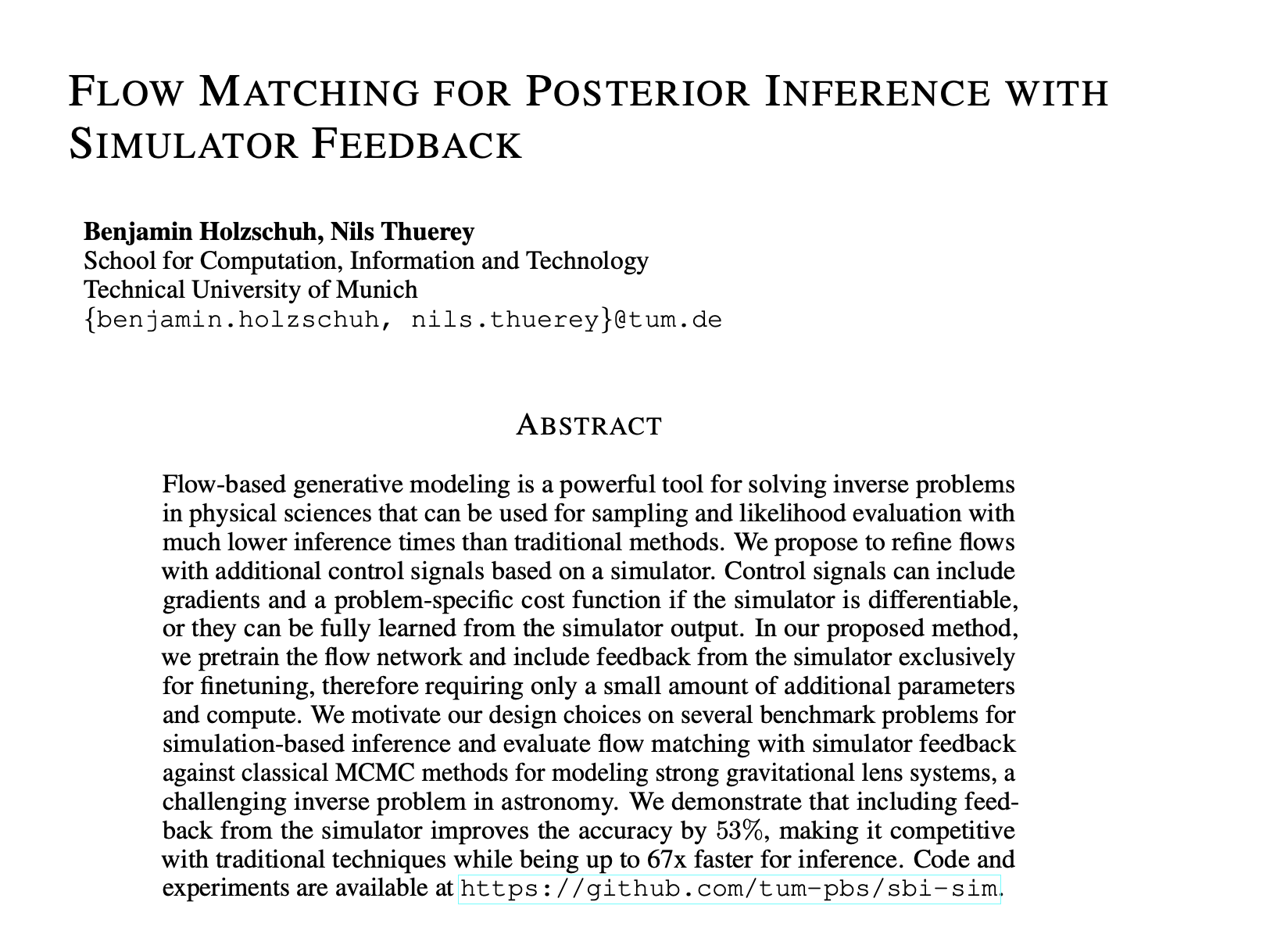 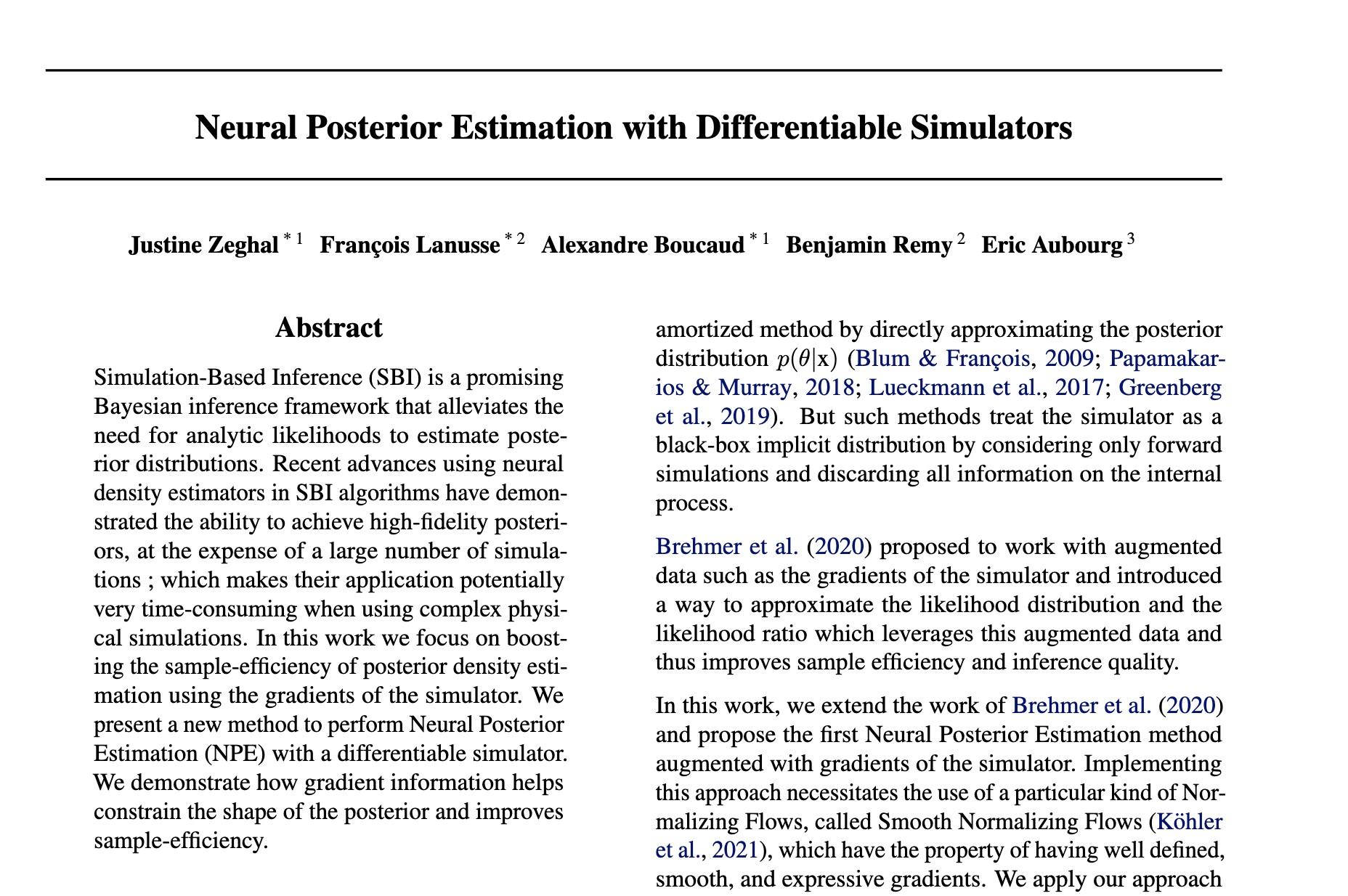 https://arxiv.org/abs/2207.05636
Galactic Archaeology Inverse modelling
Force calculation is exact 
Differentiable simulations S in jax: informative for inverse modeling !
The gradient can be used in many ways:
Direct gradient descend
SBI with feedback from the simulation
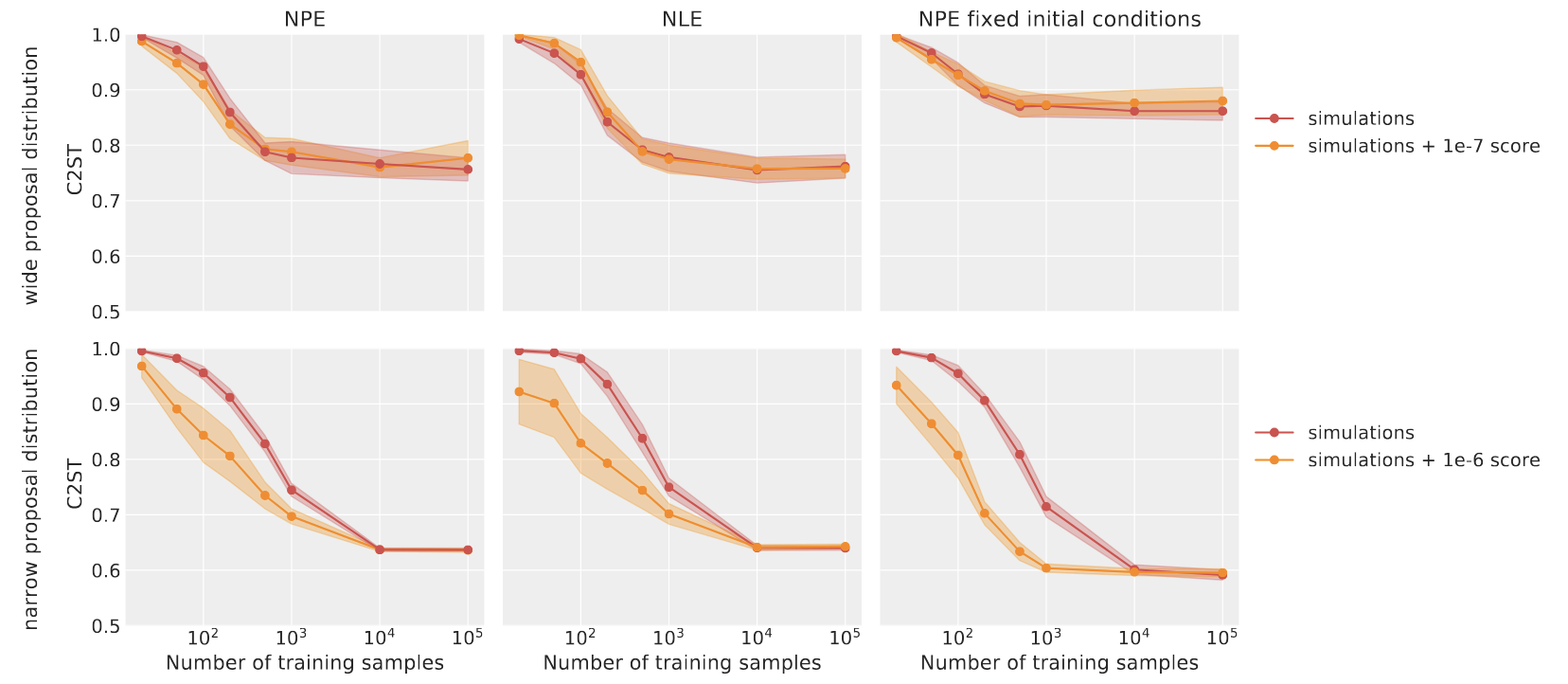 “Neural Posterior estimation with differentiable simulator”, Zeghal et al. 2022
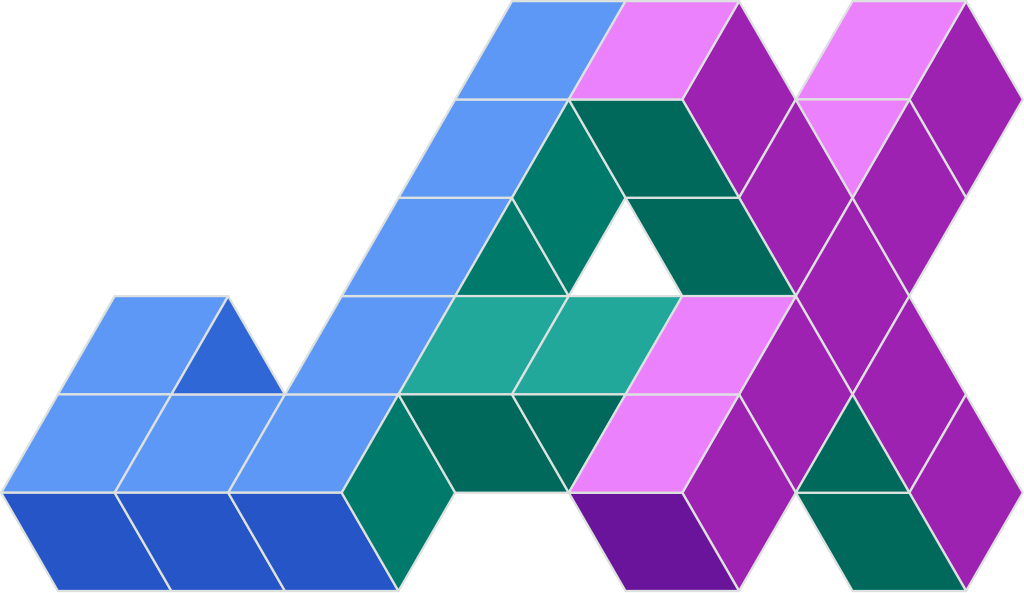 Main features:
Pure Python function:no side effects, deterministic, only jax compatible operations
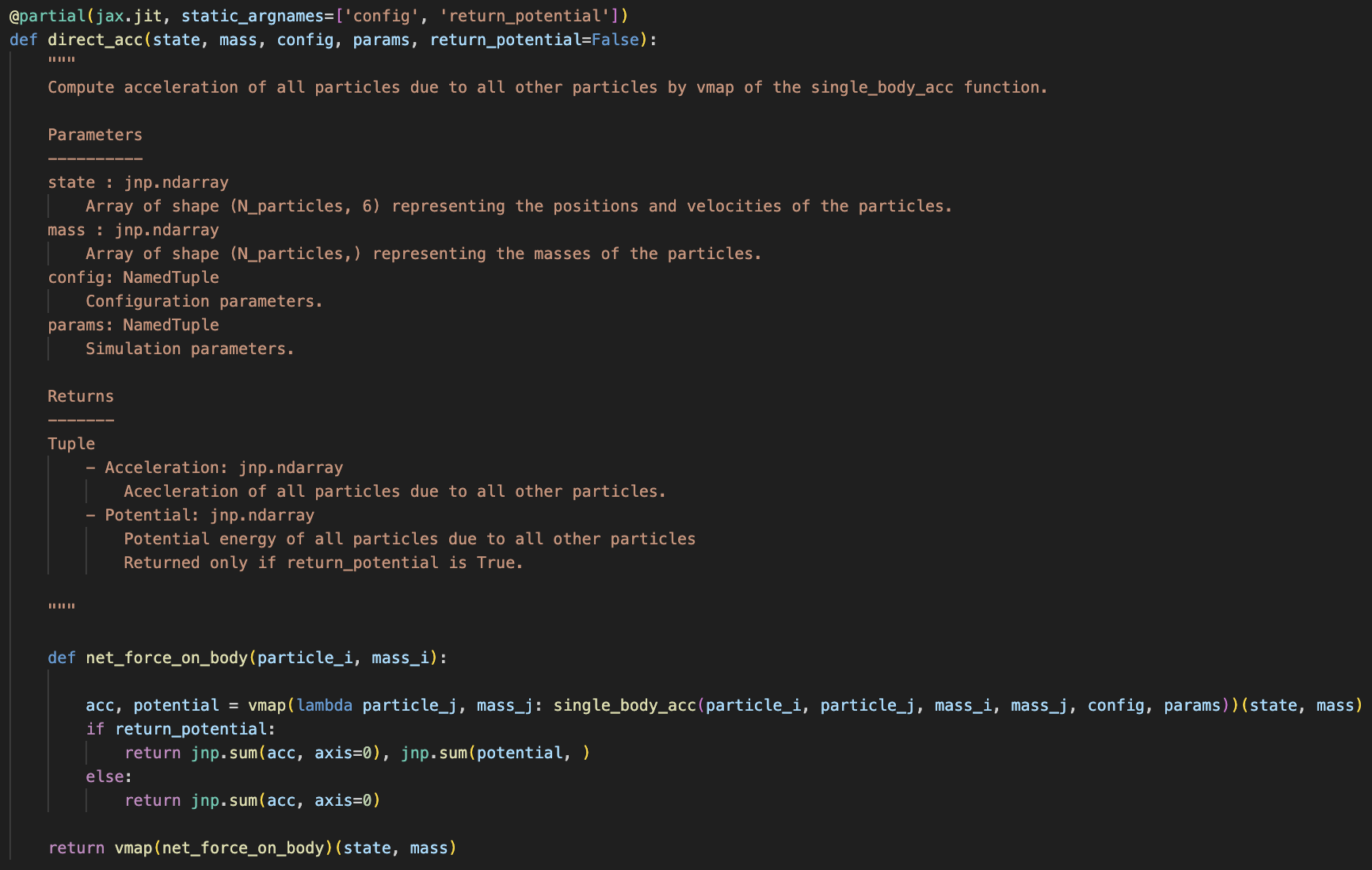 SPEED
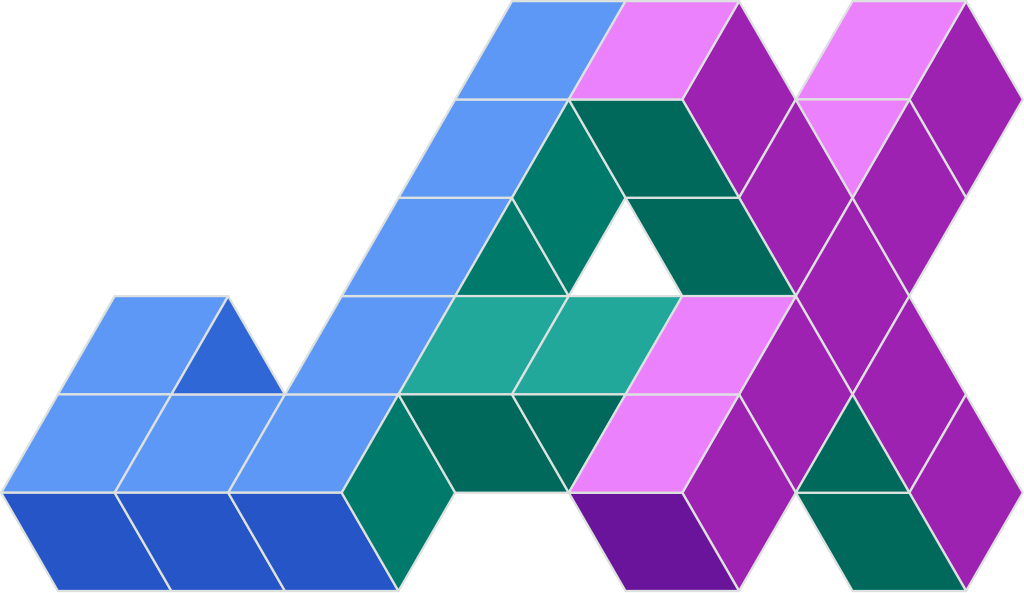 Main features:
Pure Python function:no side effects, deterministic, only jax compatible operations
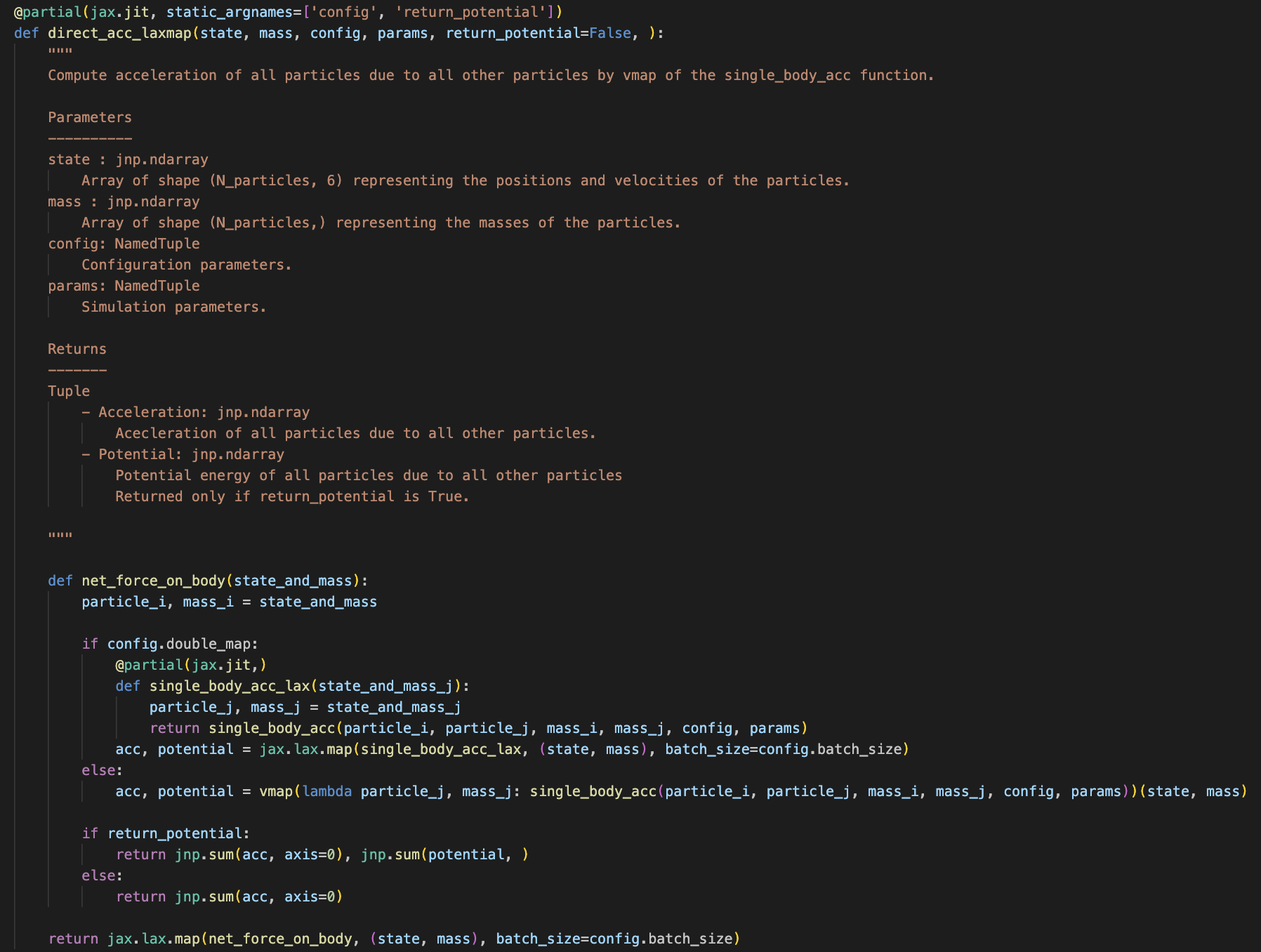 Memory efficient
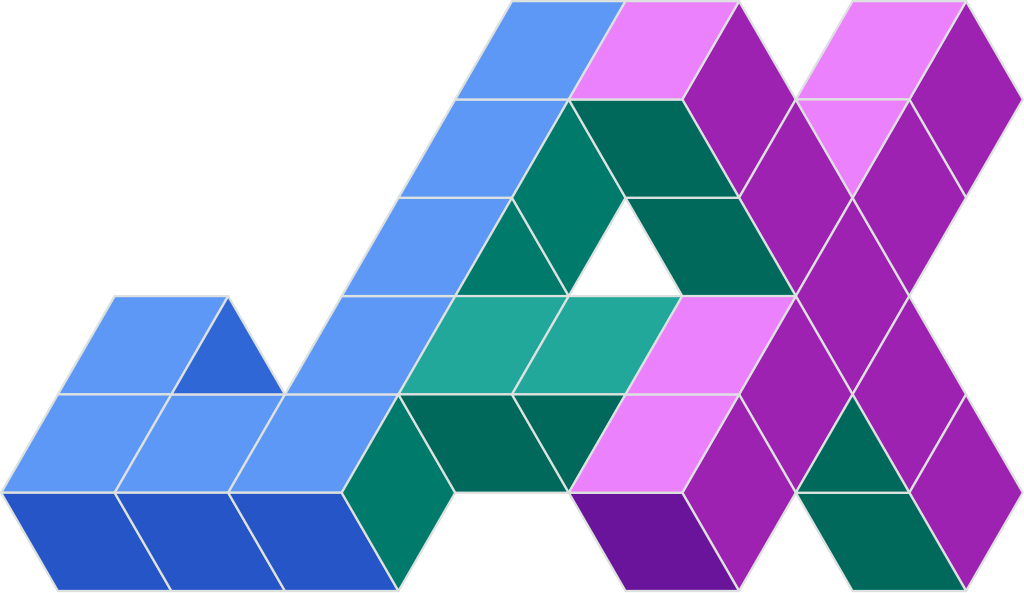 Main features:
Pure Python function:no side effects, deterministic, only jax compatible operations
Easy to set config and params
Modular
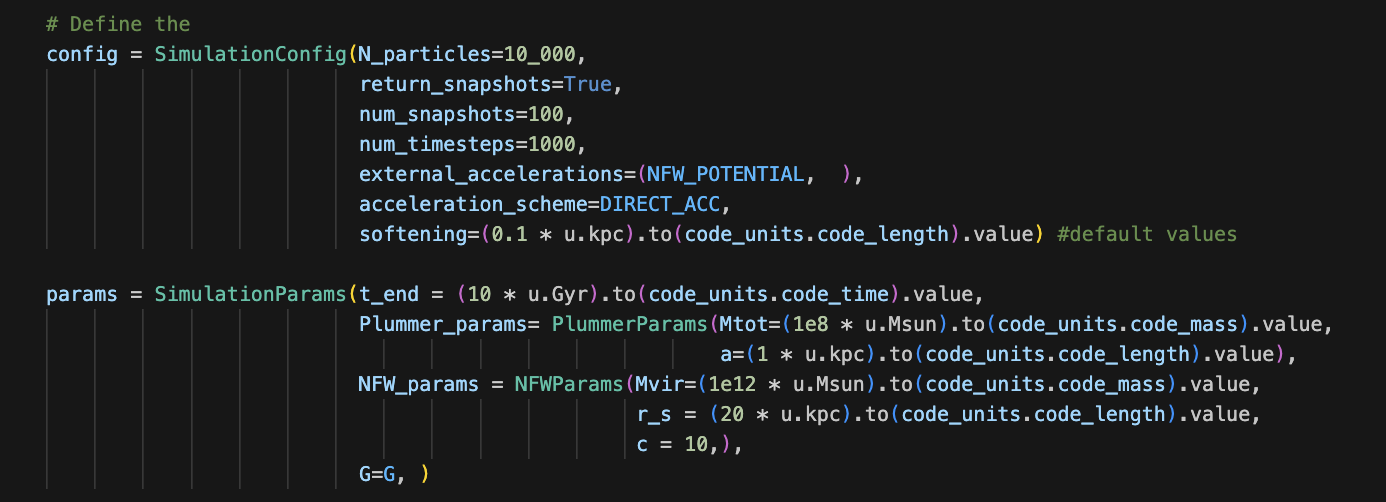 Main features:
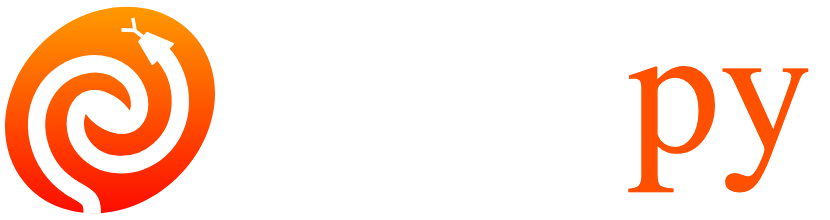 Pure Python function:no side effects, deterministic, only jax compatible operations
Easy to set config and params 
Astropy units
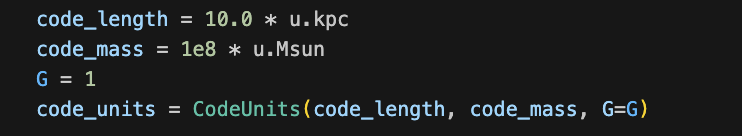 Main features:
Pure Python function:no side effects, deterministic, only jax compatible operations
Easy to set config and params 
Astropy units 
Multiple external potentials
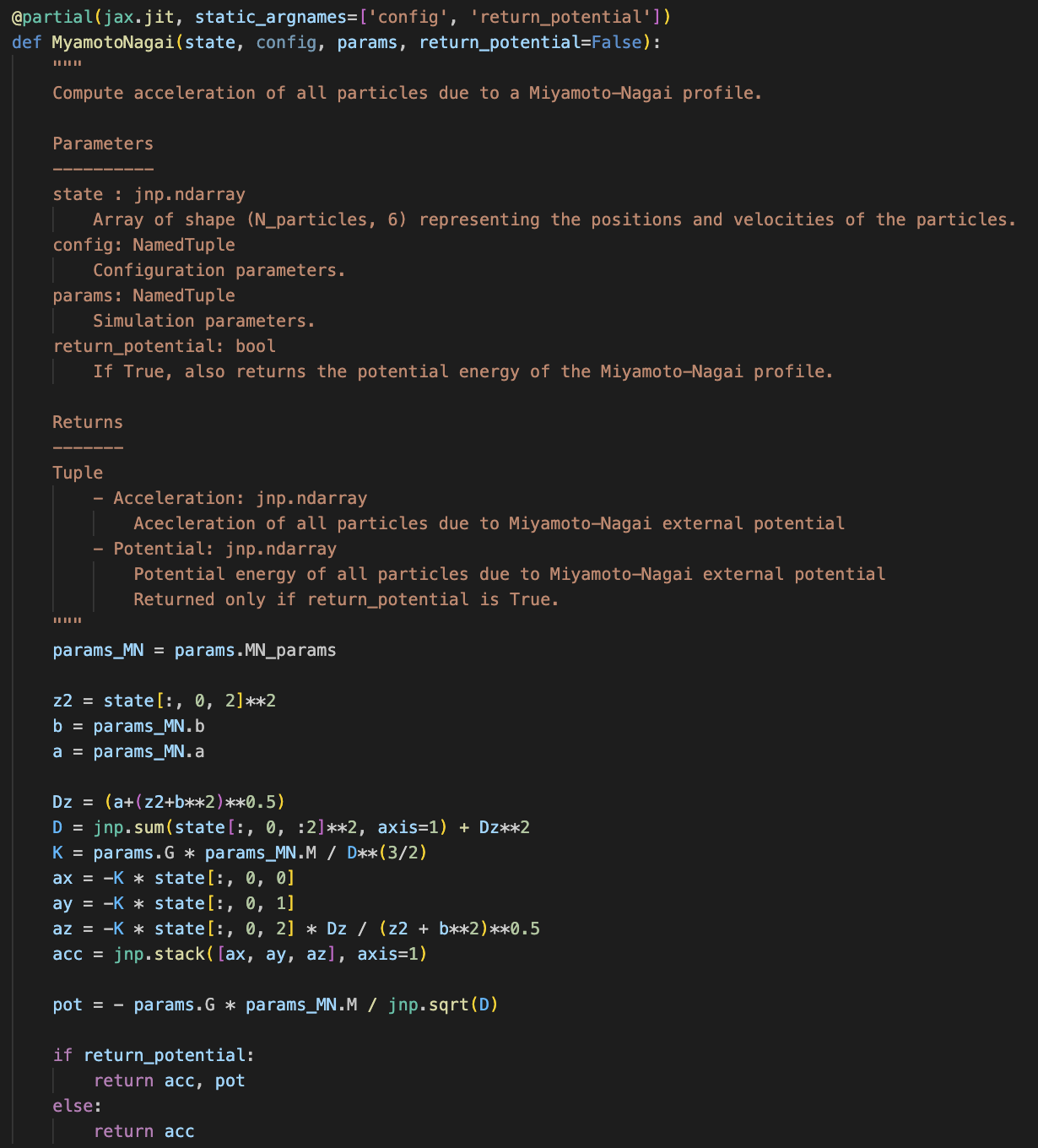 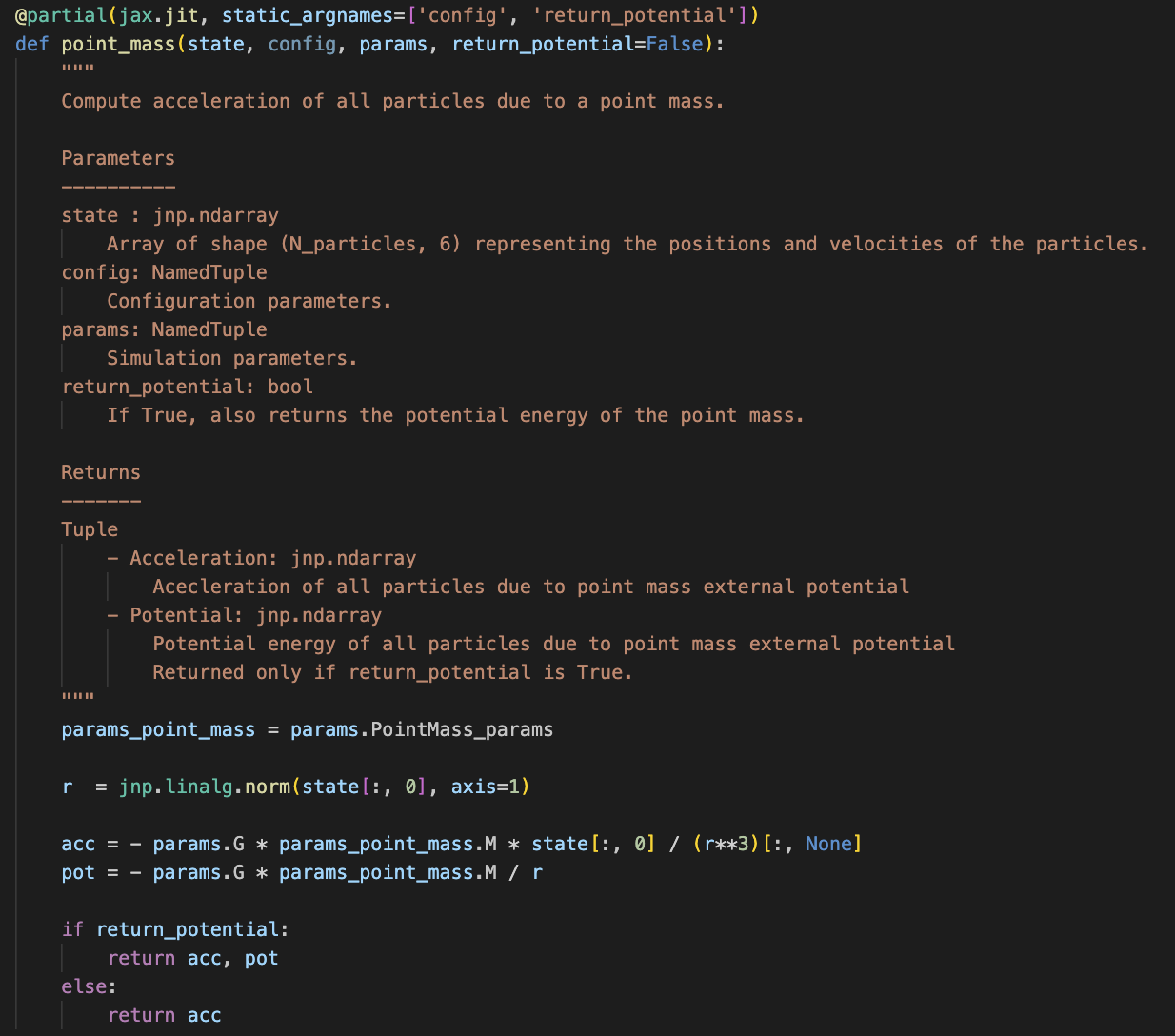 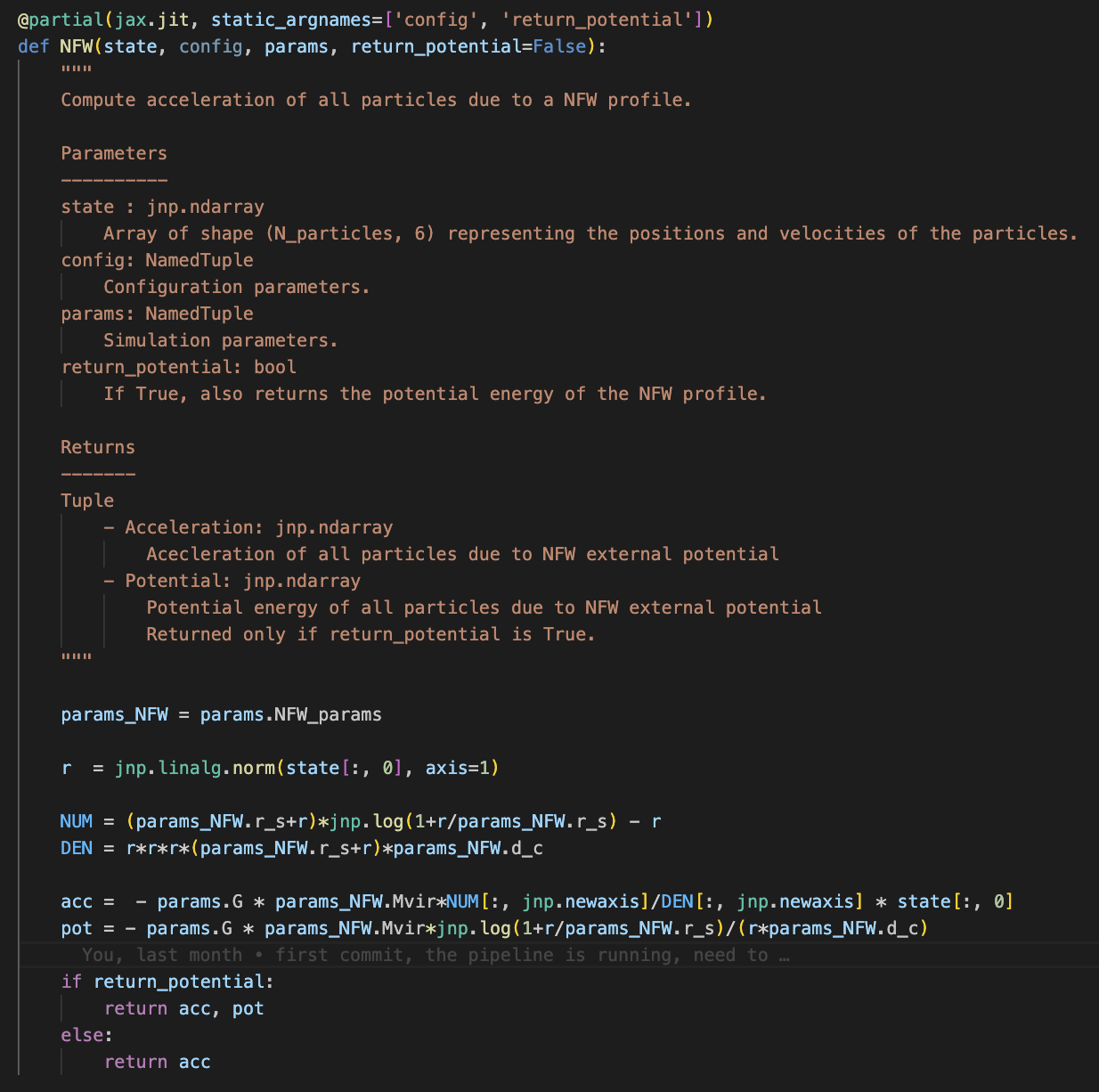 Visualization
Power Spherical 
Potential Cutoff
NFW
Miyamoto Nagai
Visualization
Power Spherical 
Potential Cutoff
NFW
Miyamoto Nagai
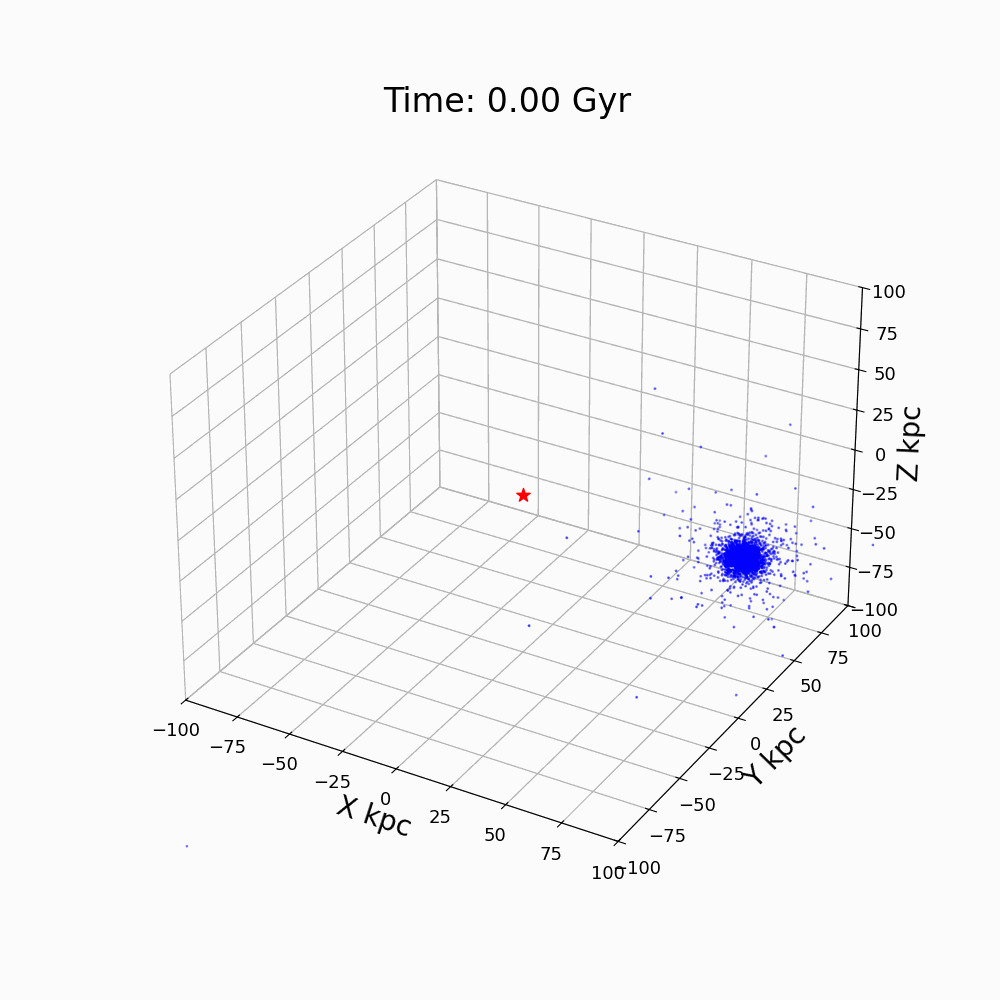 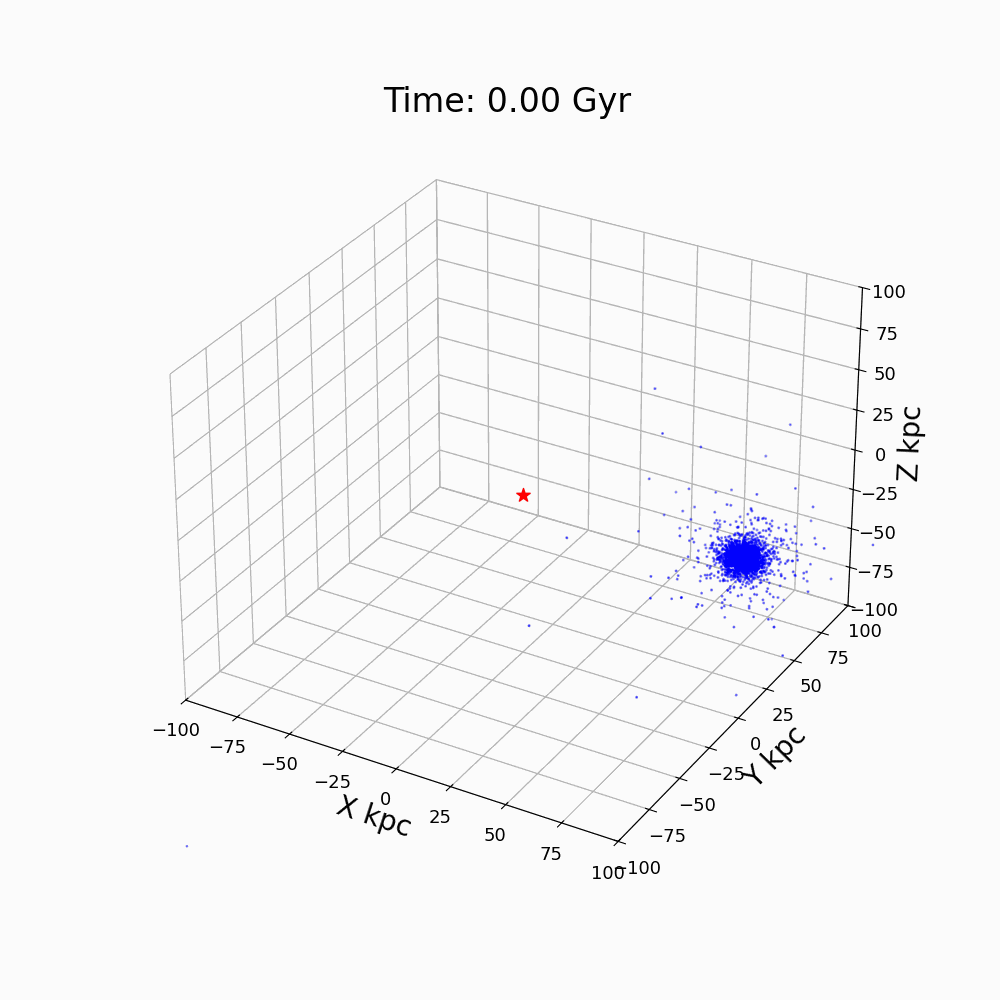 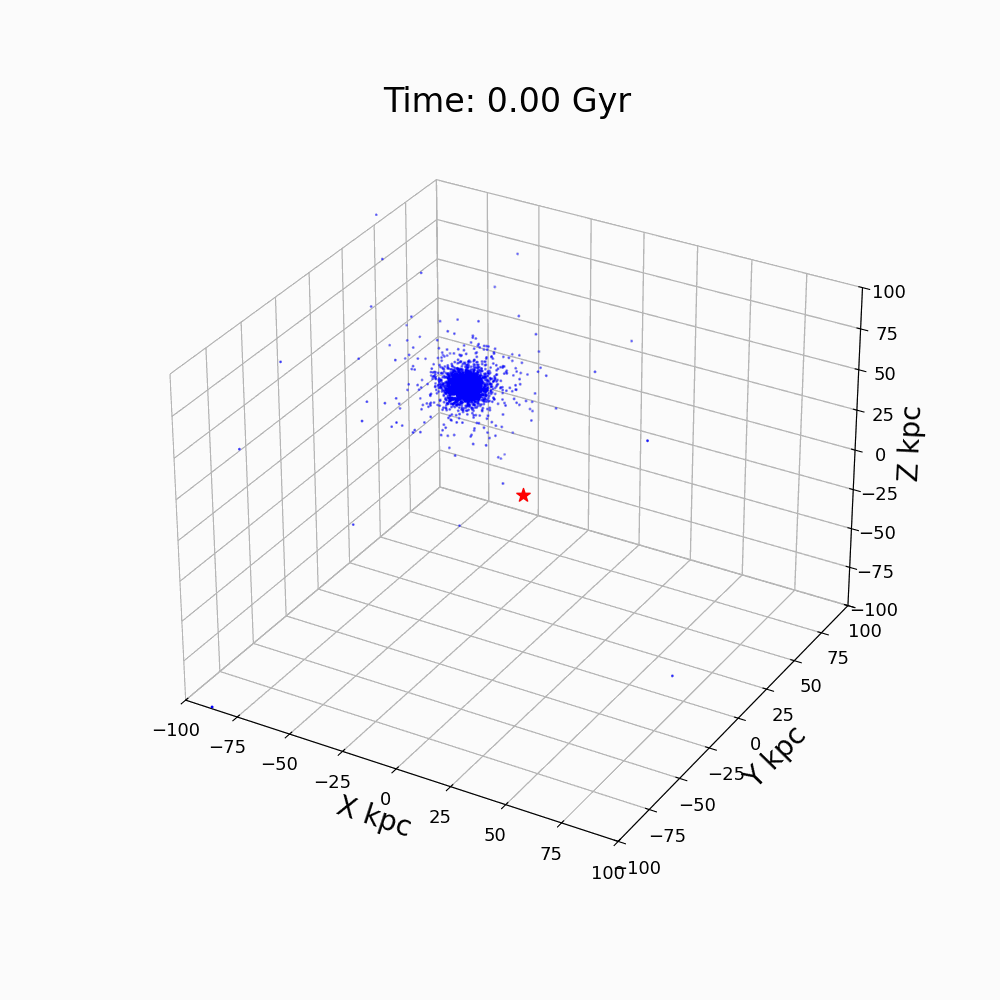 Conserved property
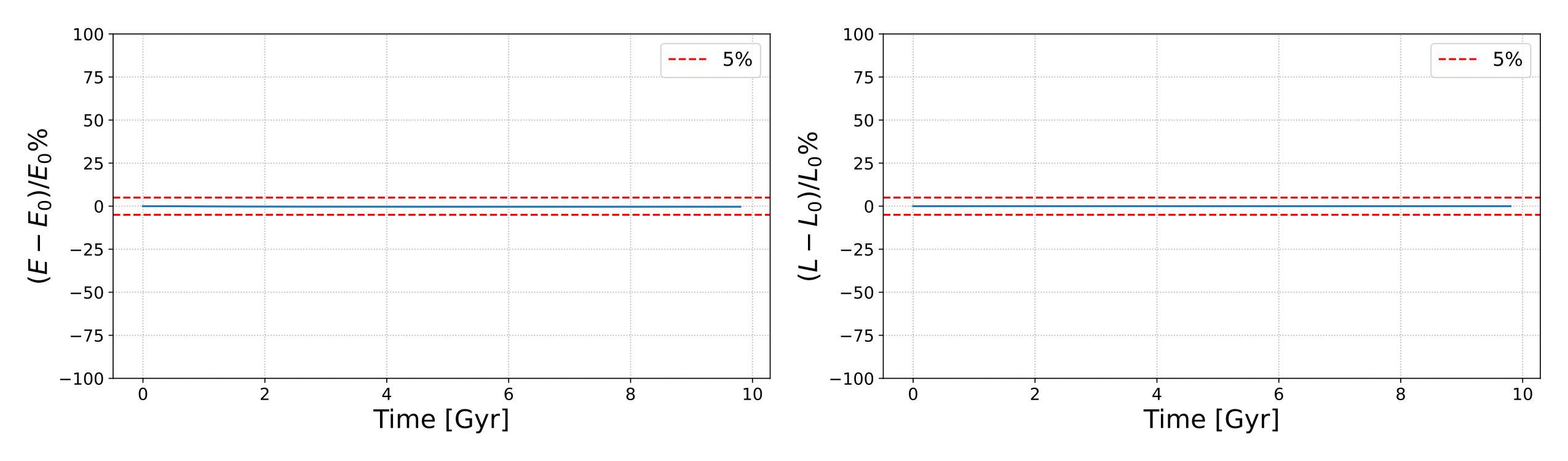 PointMass
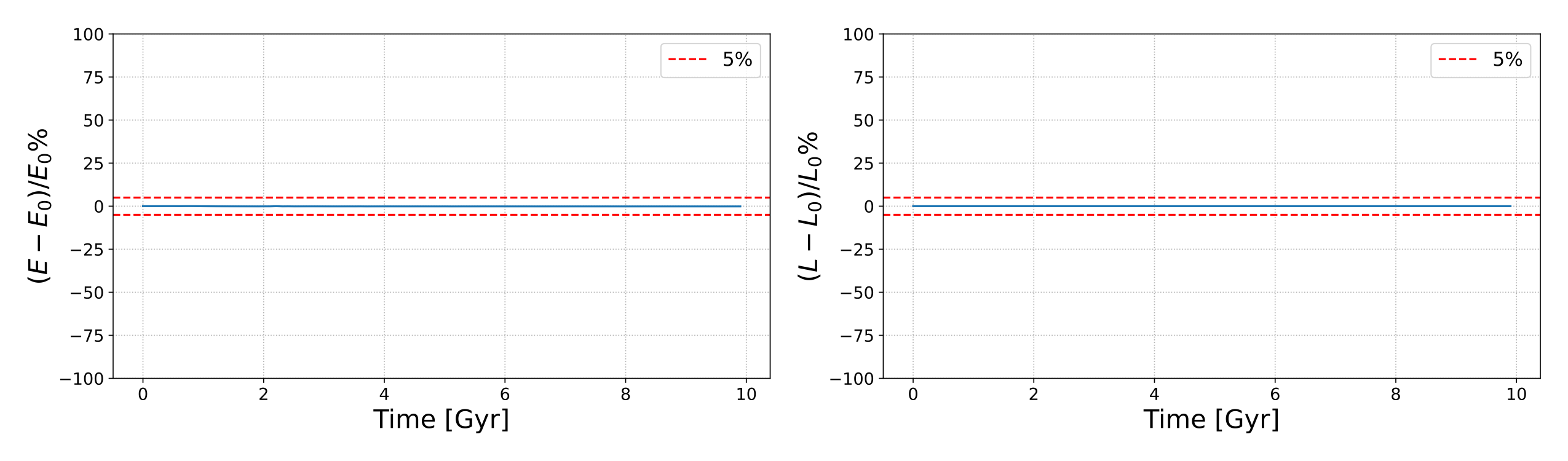 NFW
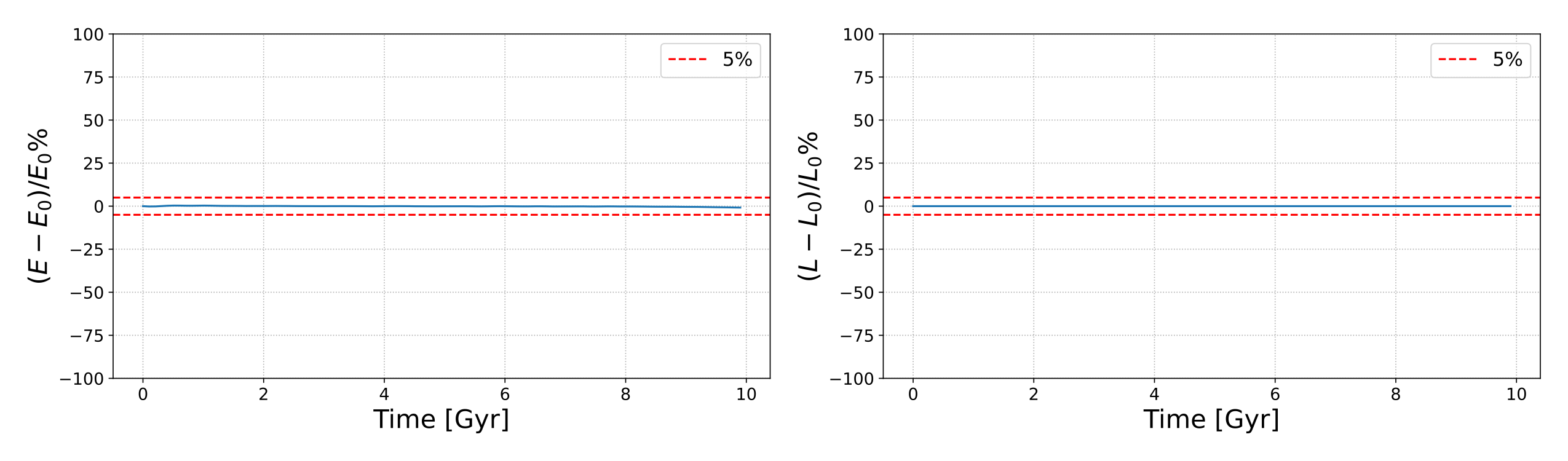 Miyamoto Nagai
Main features:
Initial conditions
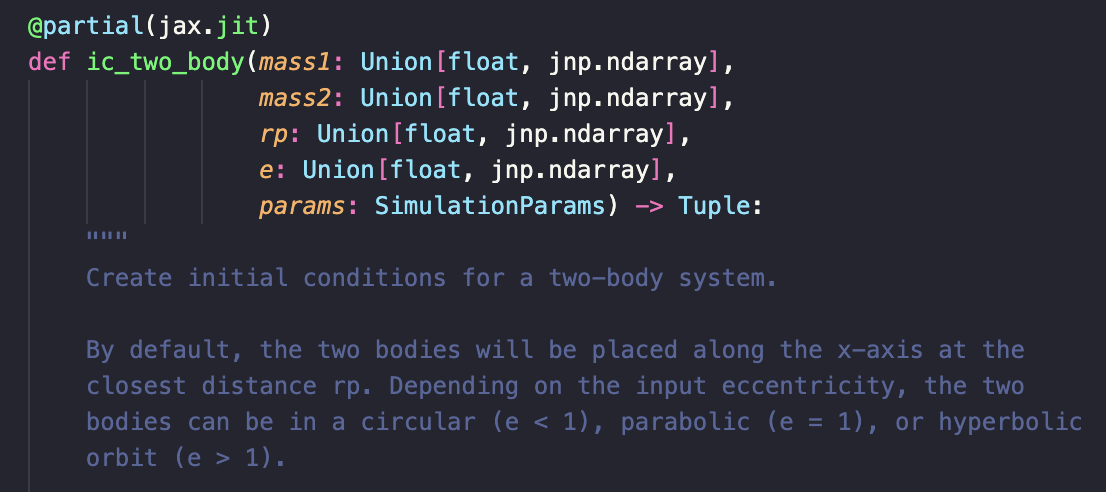 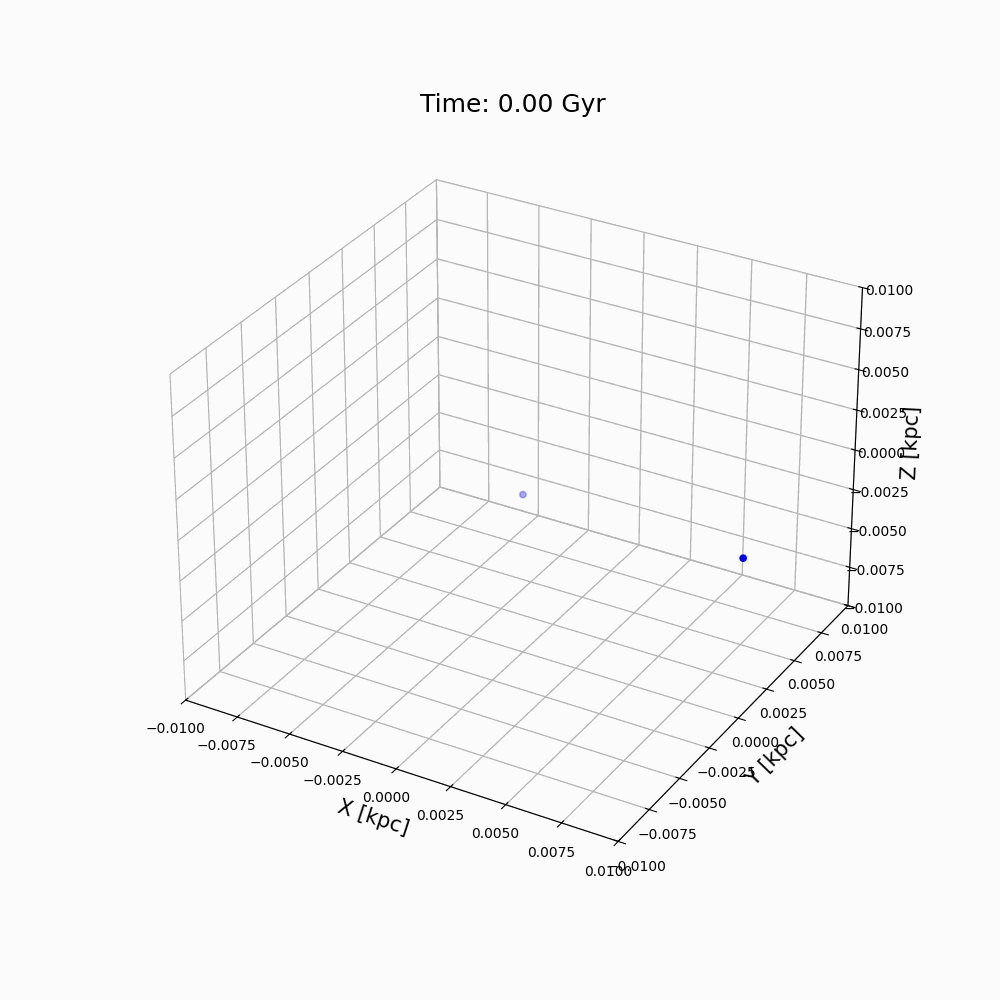 Main features:
Initial conditions
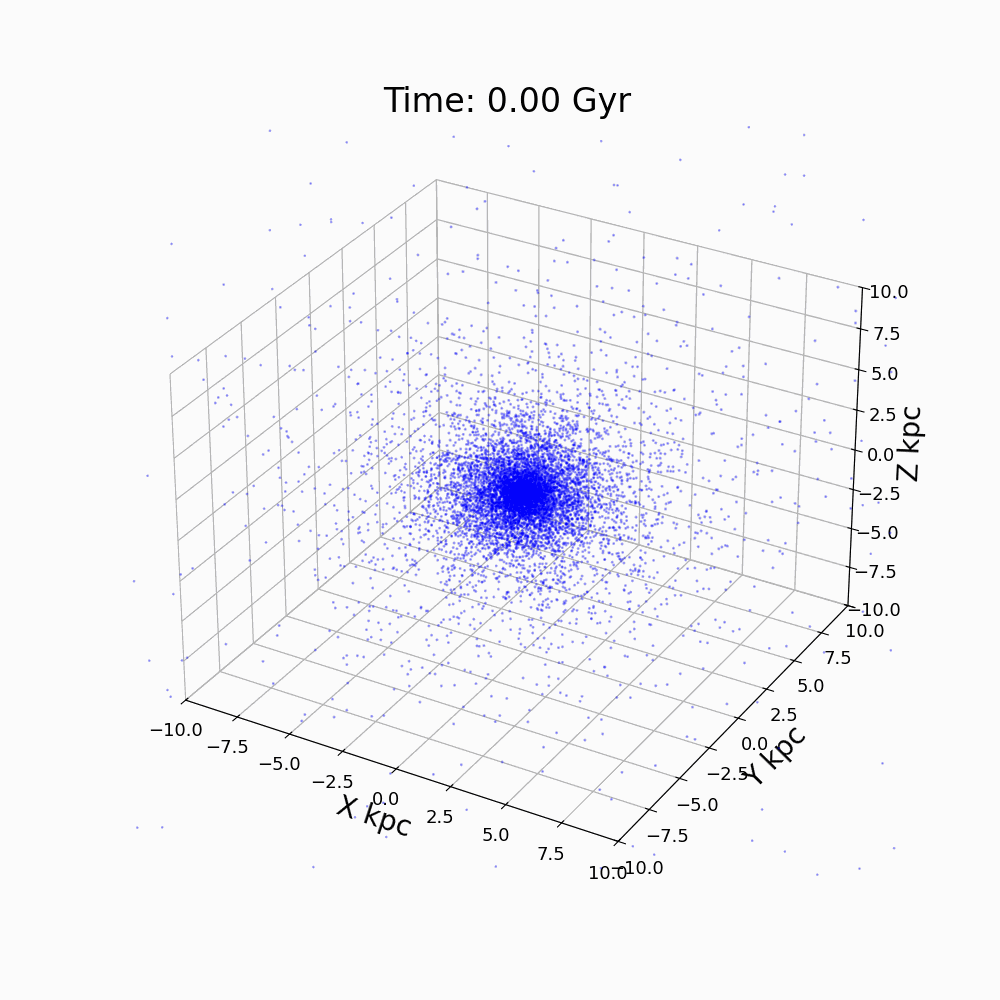 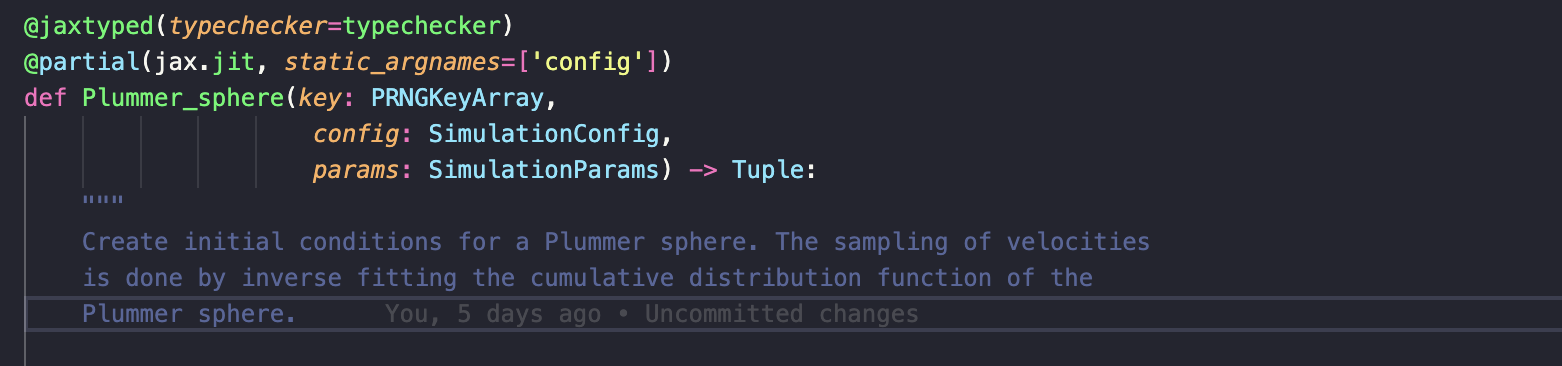 Main features:
Initial conditions 
Integrator(s):
Leap-frog
RK4
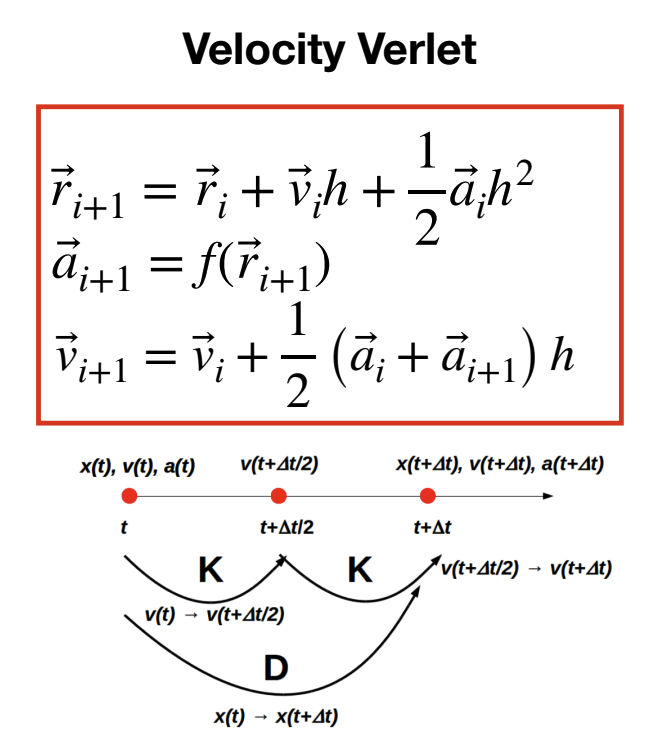 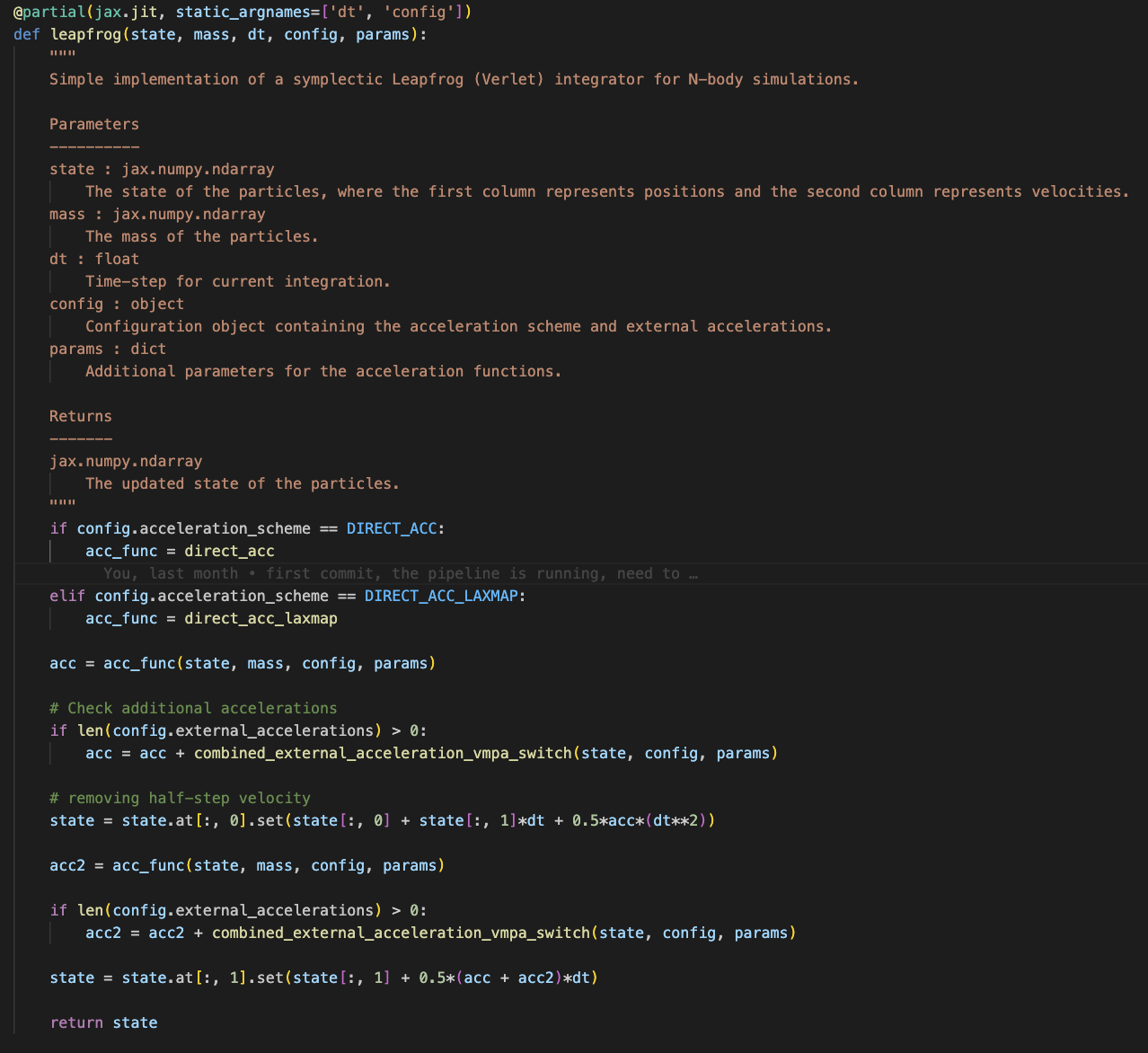 Main features:
Initial conditions 
Integrator(s):
Leap-frog
RK4
Diffrax backend
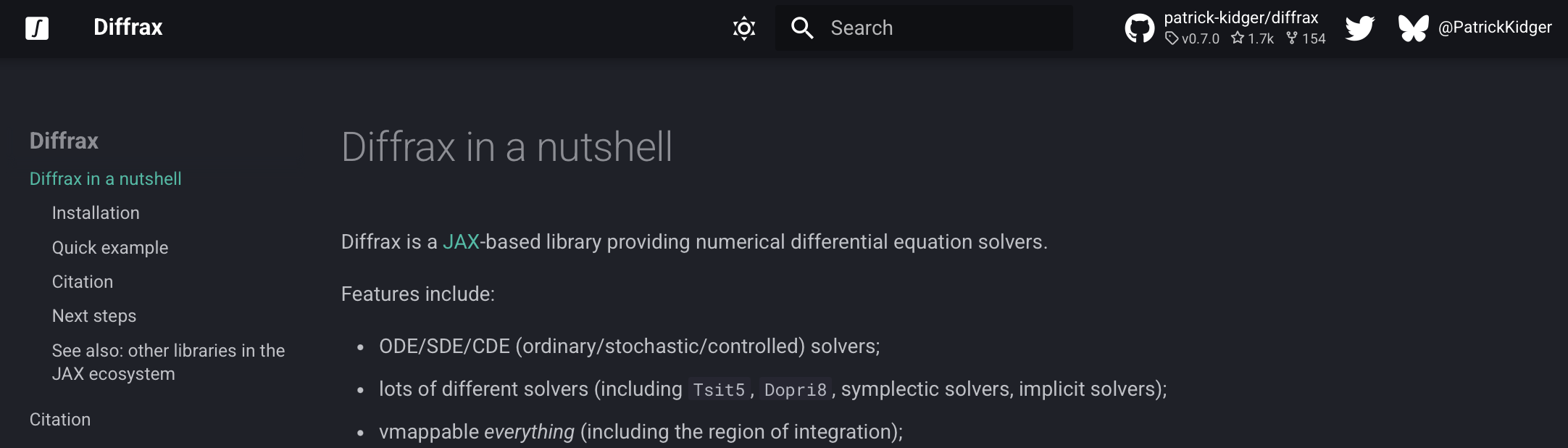 Main features:
Initial conditions 
Integrator(s)
Gradient! (WIP)
1 parameter
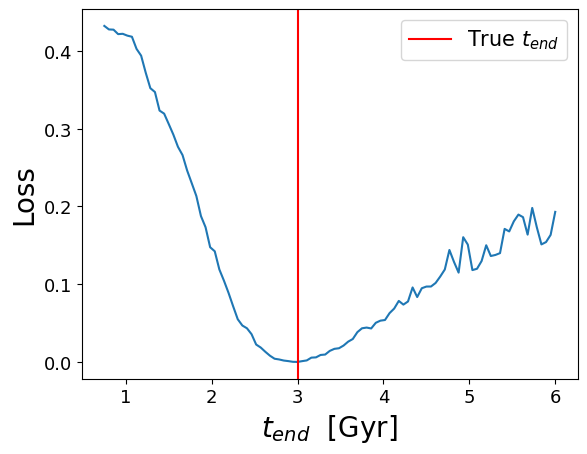 Main features:
Initial conditions 
Integrator(s)
Gradient! (WIP)
1 parameter
2 parameters
Full inference and SBI integration !
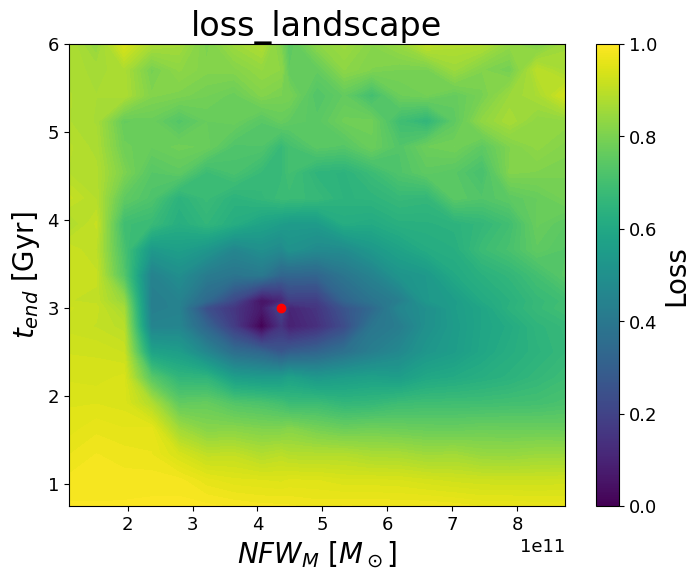 Thank you for your attention
Summary:
Differentiable N-body code
Jax friendly 
GitHub repo: https://github.com/vepe99/Odisseo
Qr code:
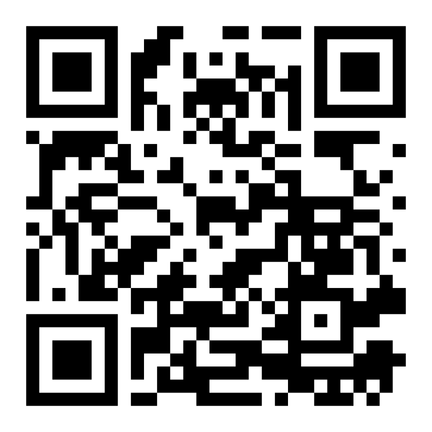 REBOUND
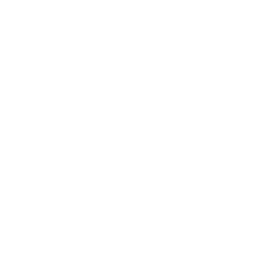 ROAD MAP:
More integrators !
IAS15
WHFast512
REBOUND
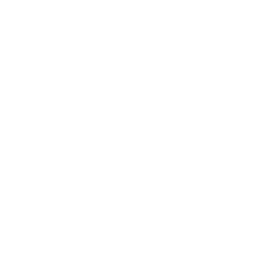 ROAD MAP:
More integrators !
IAS15
WHFast512
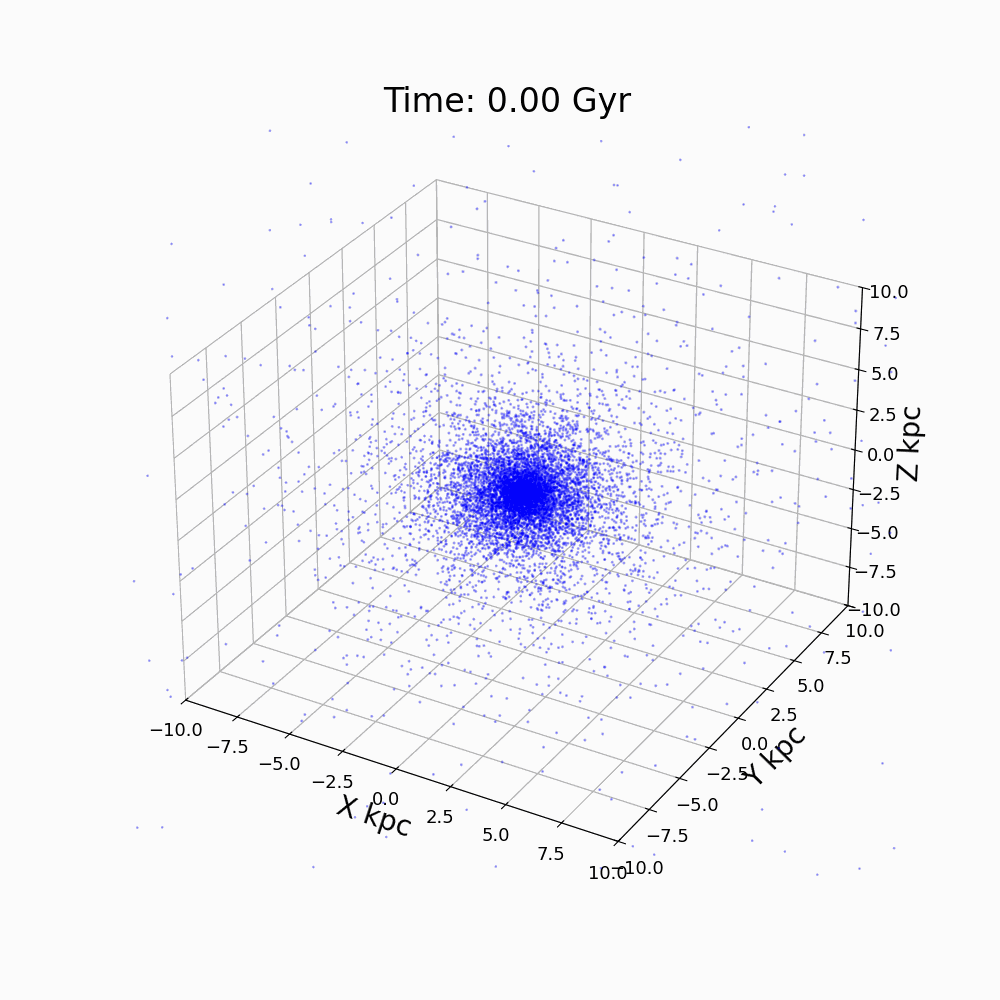 REBOUND
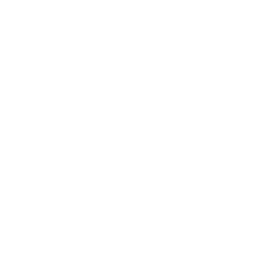 ROAD MAP:
More integrators !
IAS15
WHFast512
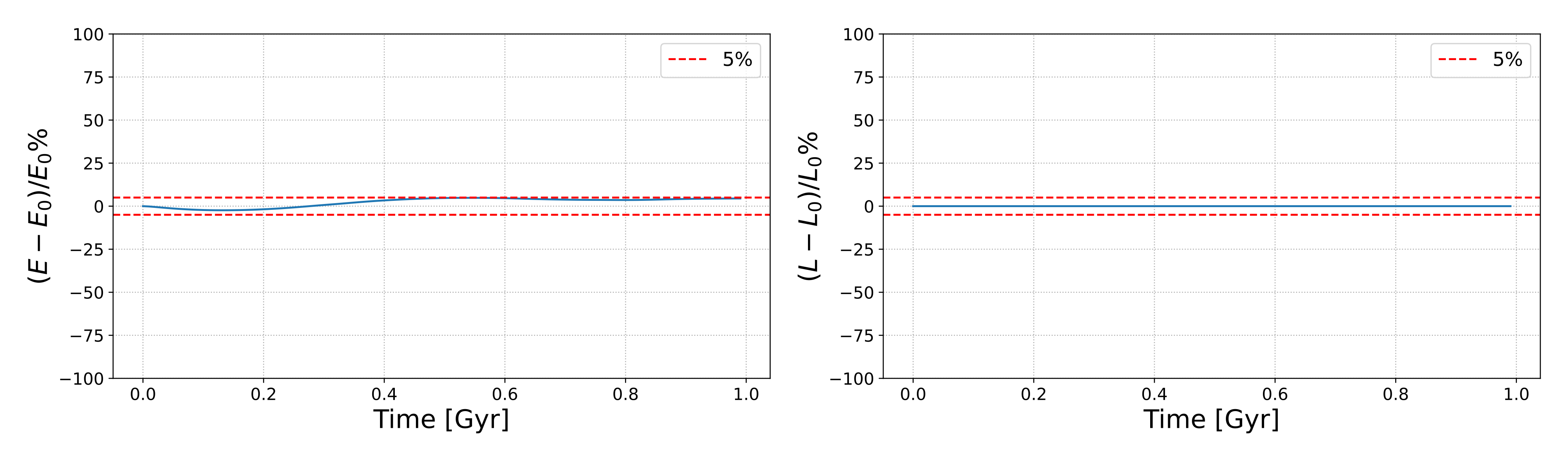 REBOUND
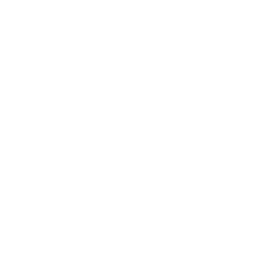 ROAD MAP:
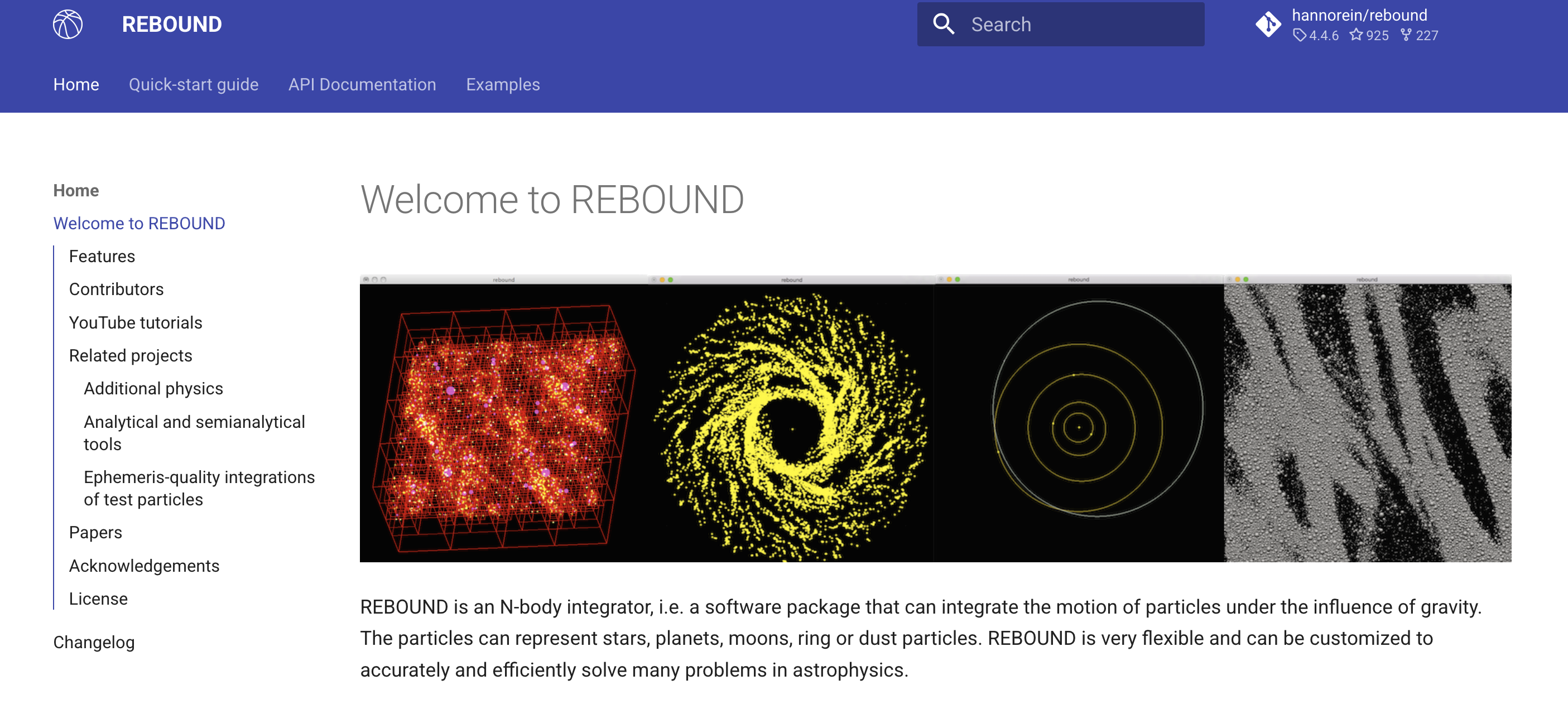 More integrators 
Evaluate the accuracy with other Nbody code
ROAD MAP:
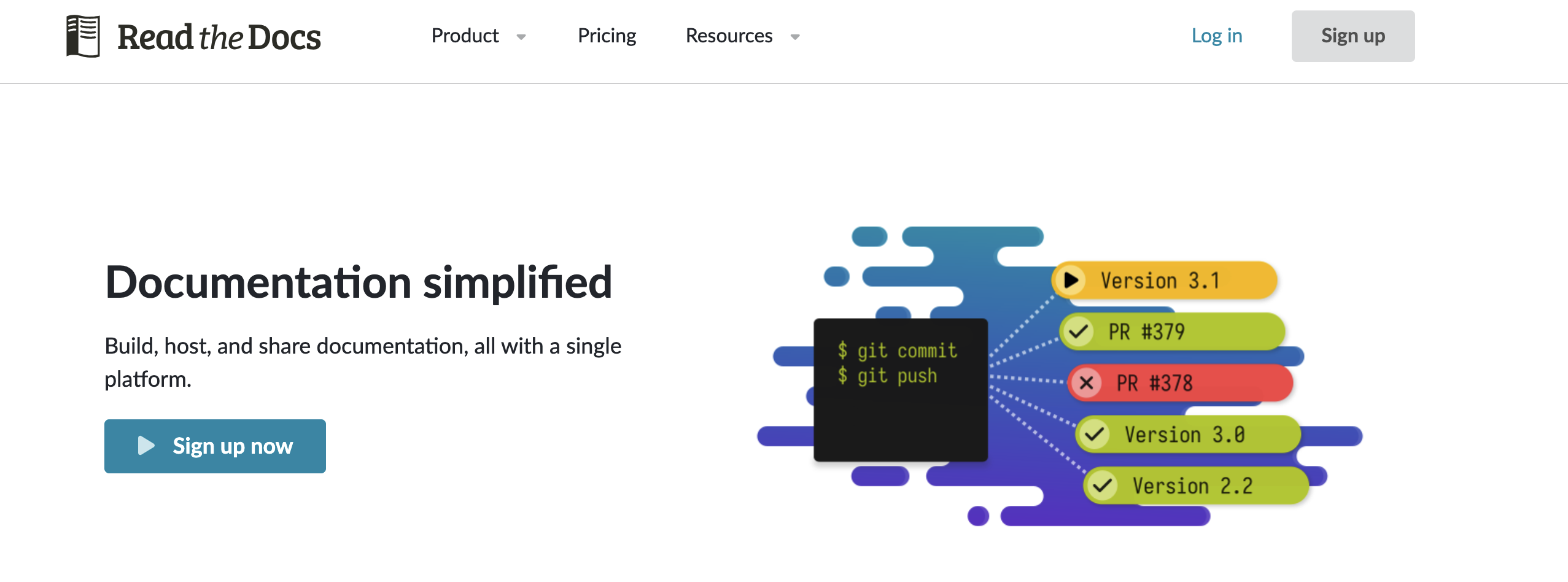 More integrators 
Evaluate the accuracy with other Nbody code 
Testing, documentation, …
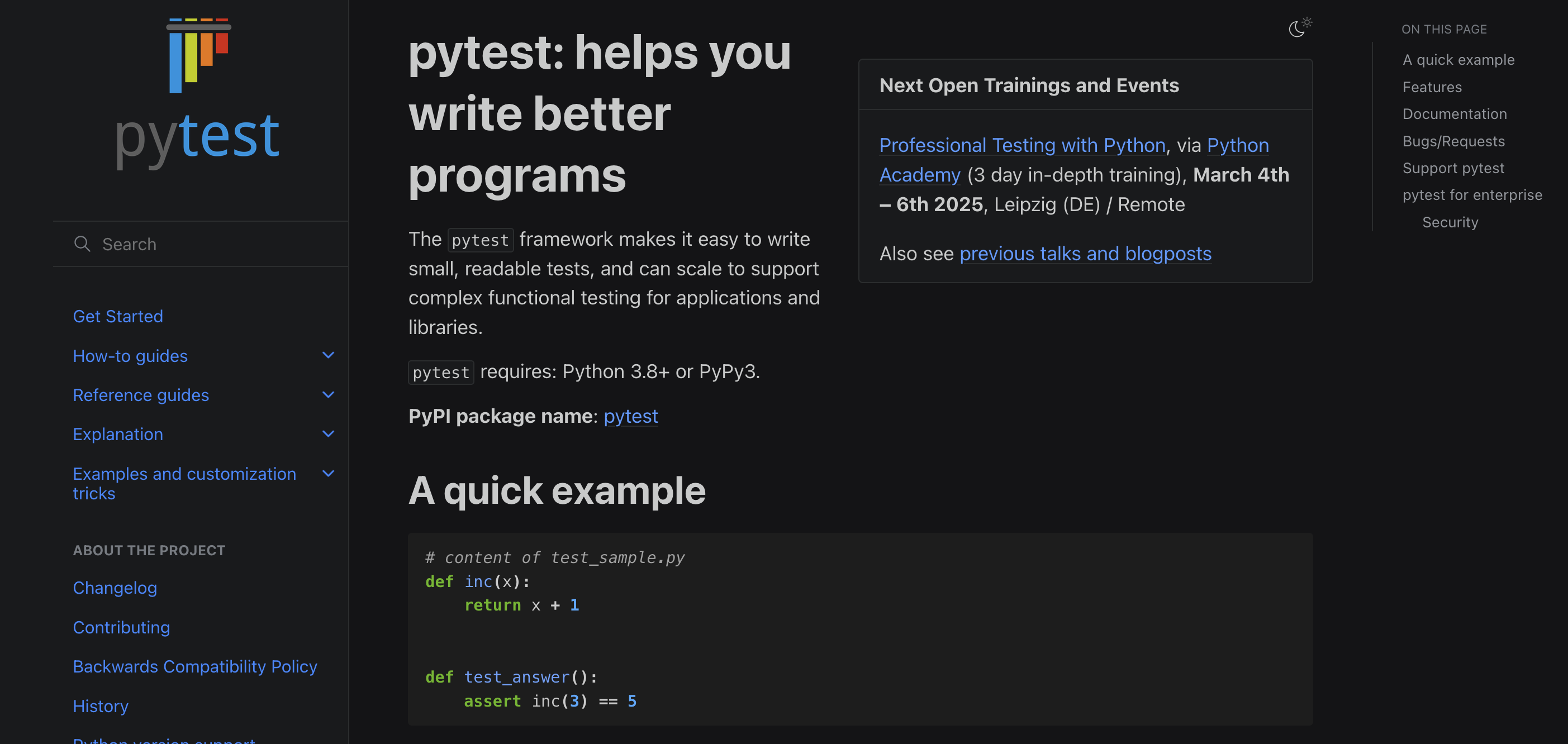 ROAD MAP:
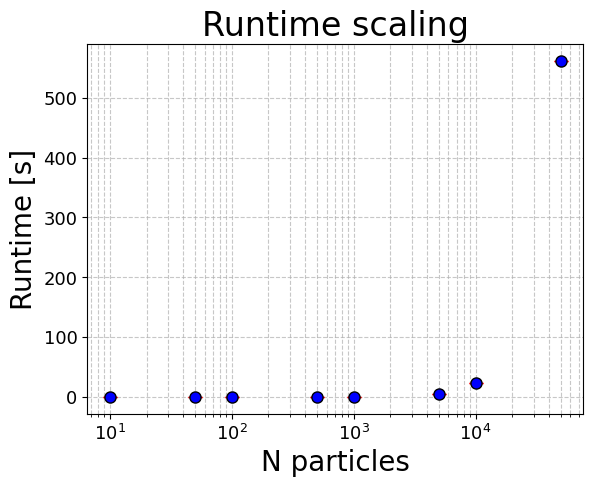 More integrators 
Evaluate the accuracy with other Nbody code 
Testing, documentation, …
Scalability (speed and memory)
ROAD MAP:
More integrators 
Evaluate the accuracy with other Nbody code 
Testing, documentation, …
Scalability (speed and memory)
Loss function/Gradient Optimization
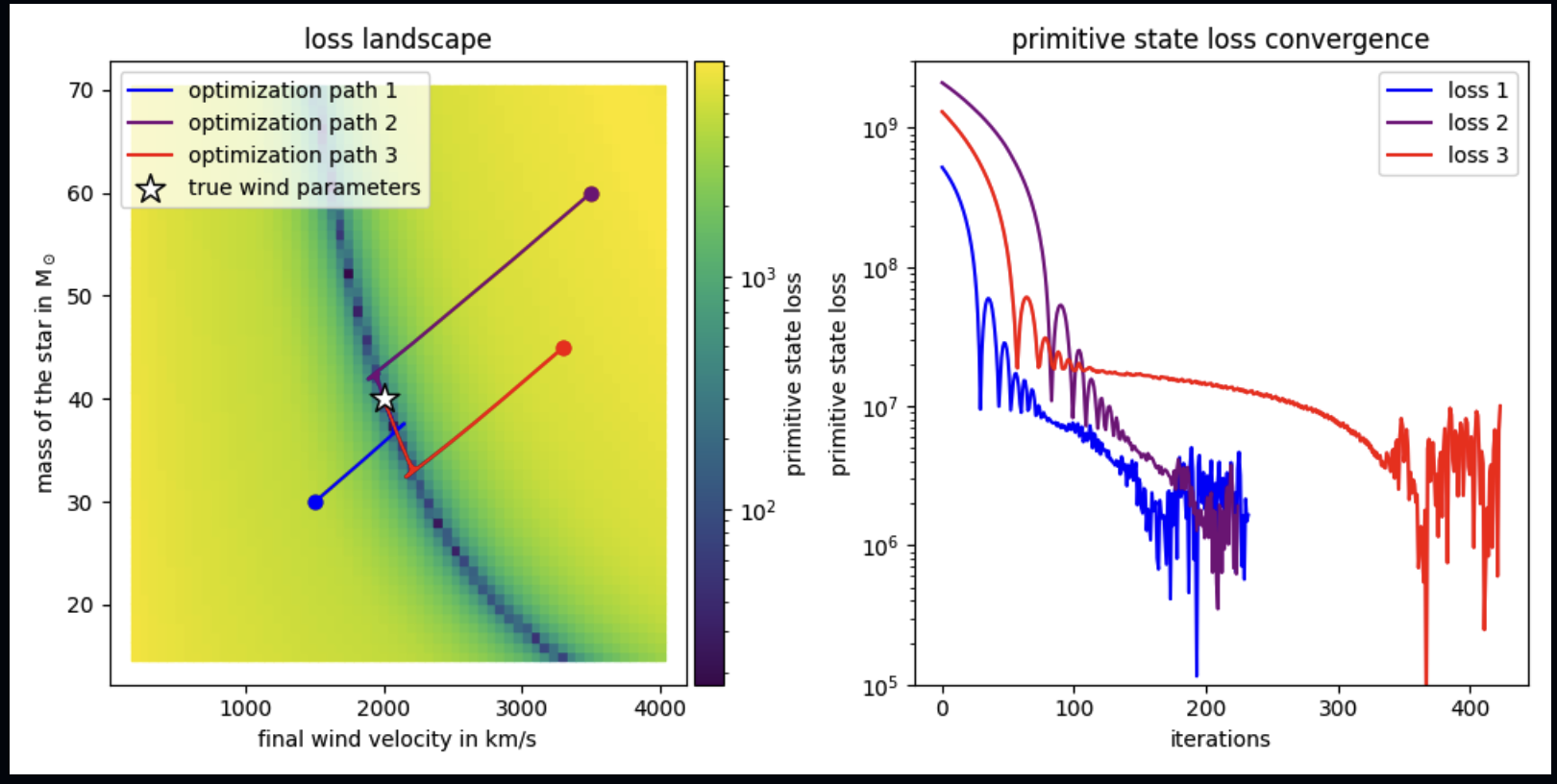 “Differentiable Conservative Radially Symmetric Fluid Simulations and Stellar Winds ◦ jf1uids”, Storcks L. And Buck T. 2024
ROAD MAP:
More integrators 
Evaluate the accuracy with other Nbody code 
Testing, documentation, …
Scalability (speed and memory)
Loss function/Gradient Optimization 
SBI (finally!)
Additional slides
Sampling of the Plummer potential
Initial conditions
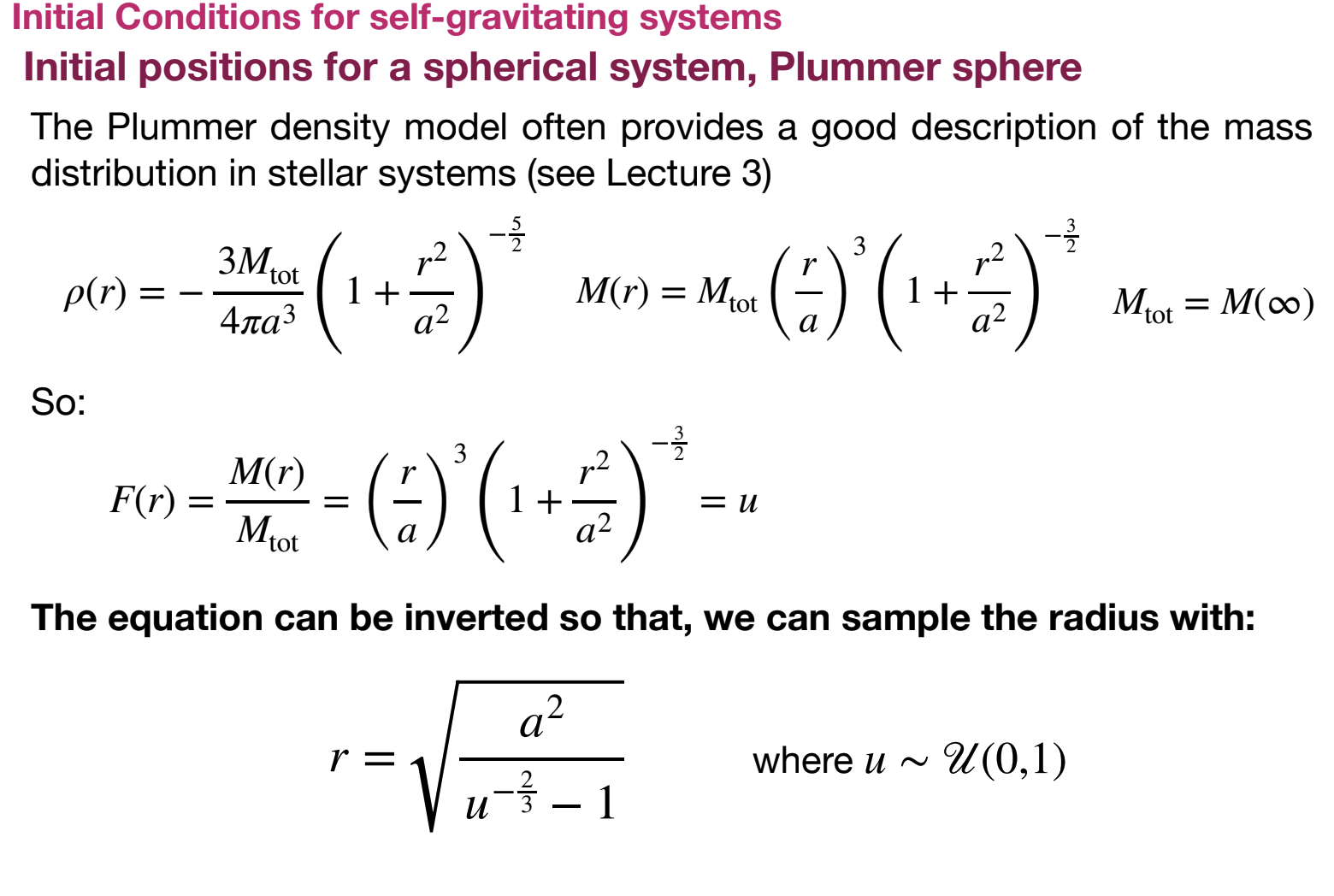 “Computational Astrophysics lecture slide”, Giuliano Iorio
Sampling of the Plummer potential
For a stationary, spherical, isotropic system the df depend only on the specific energy of the particle
Initial conditions
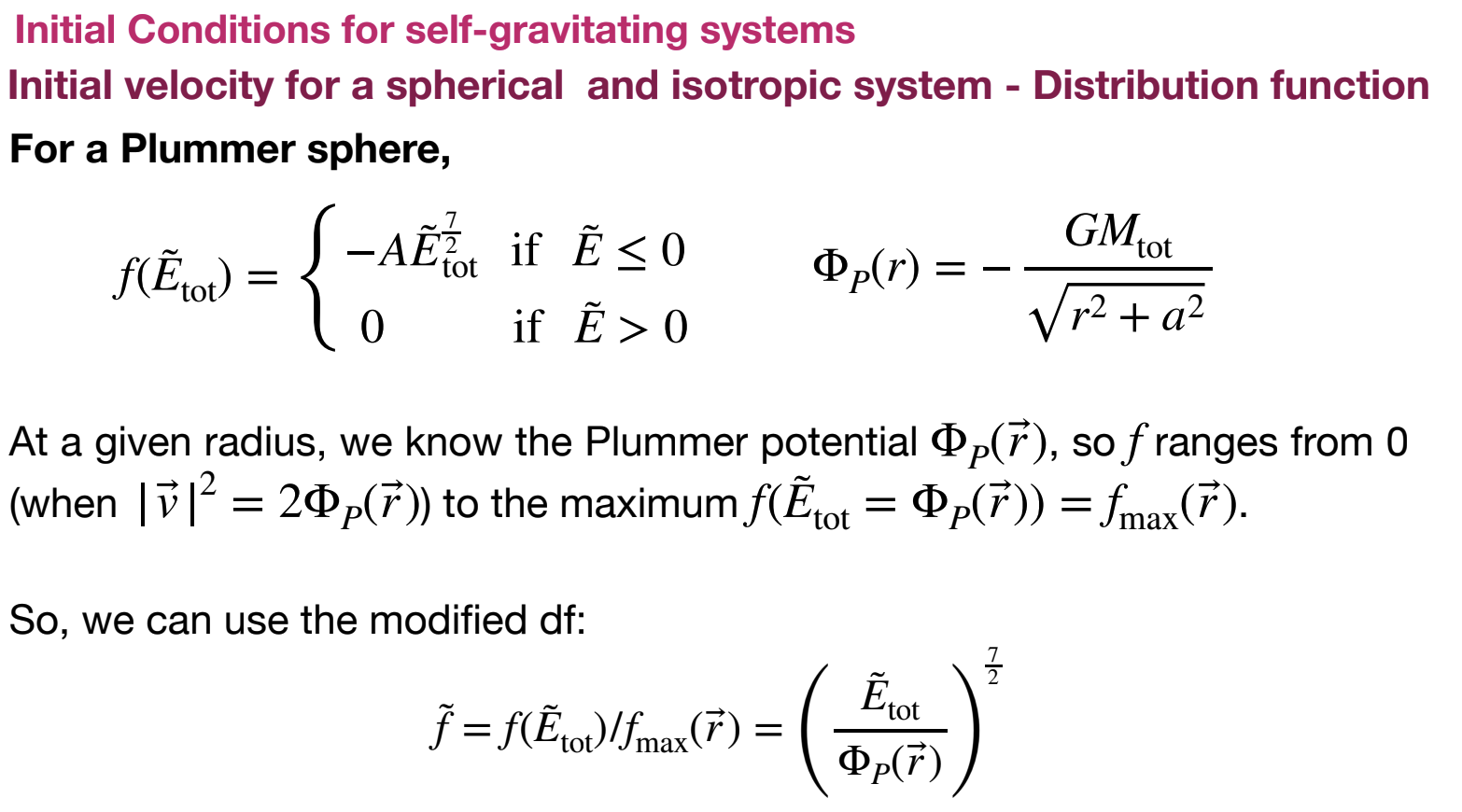 “Computational Astrophysics lecture slide”, Giuliano Iorio
Sampling of the Plummer potential
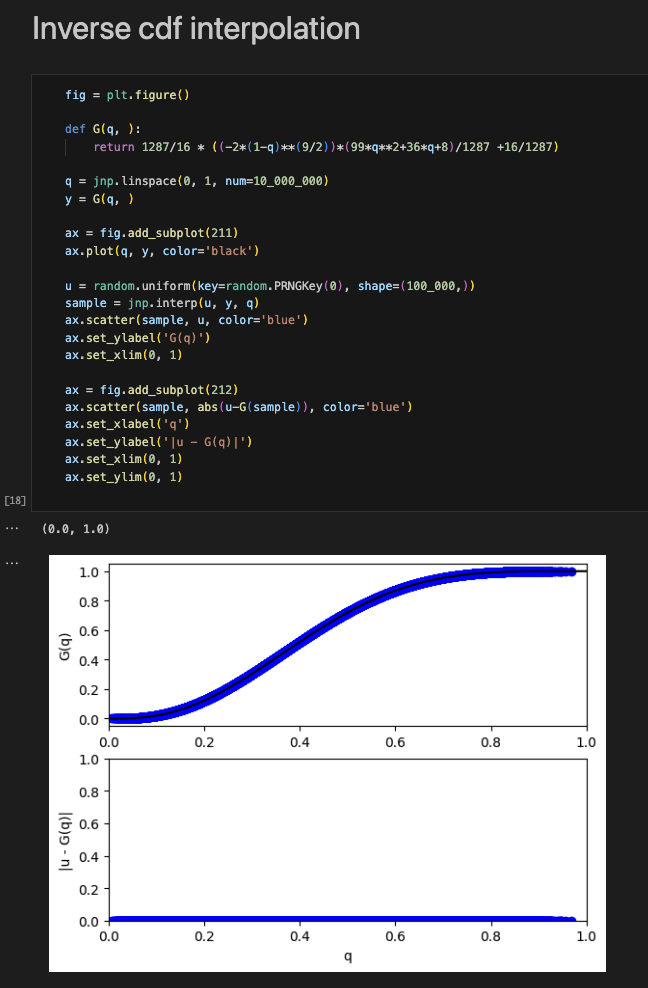 Initial conditions
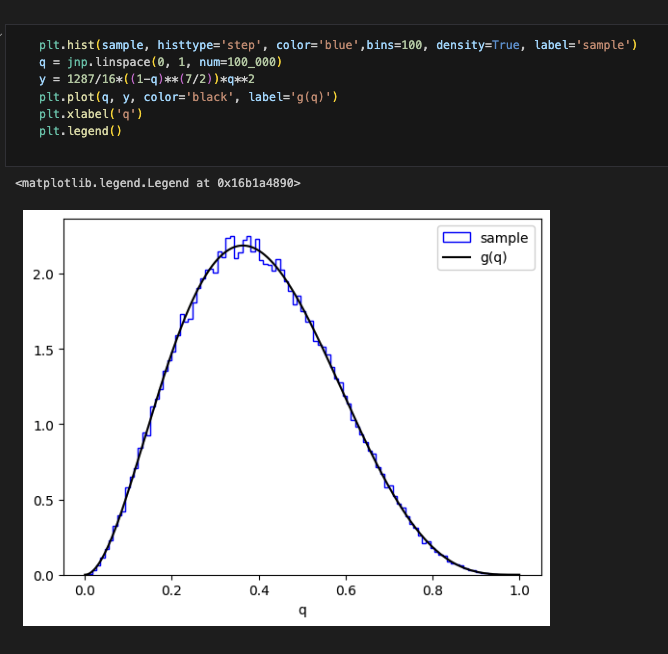 Hierarchical growth
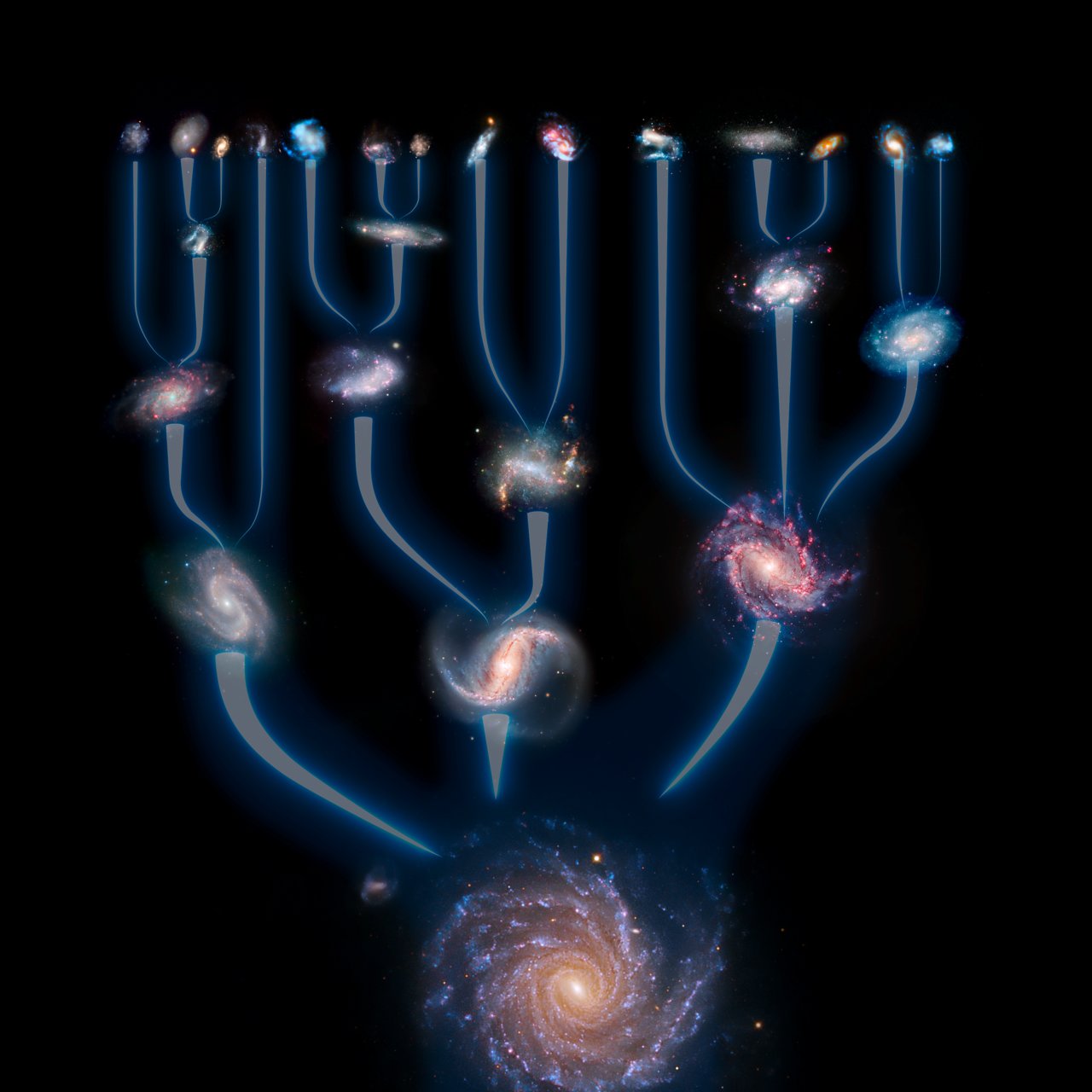 ESO/L. Calçada
Hierarchical growth
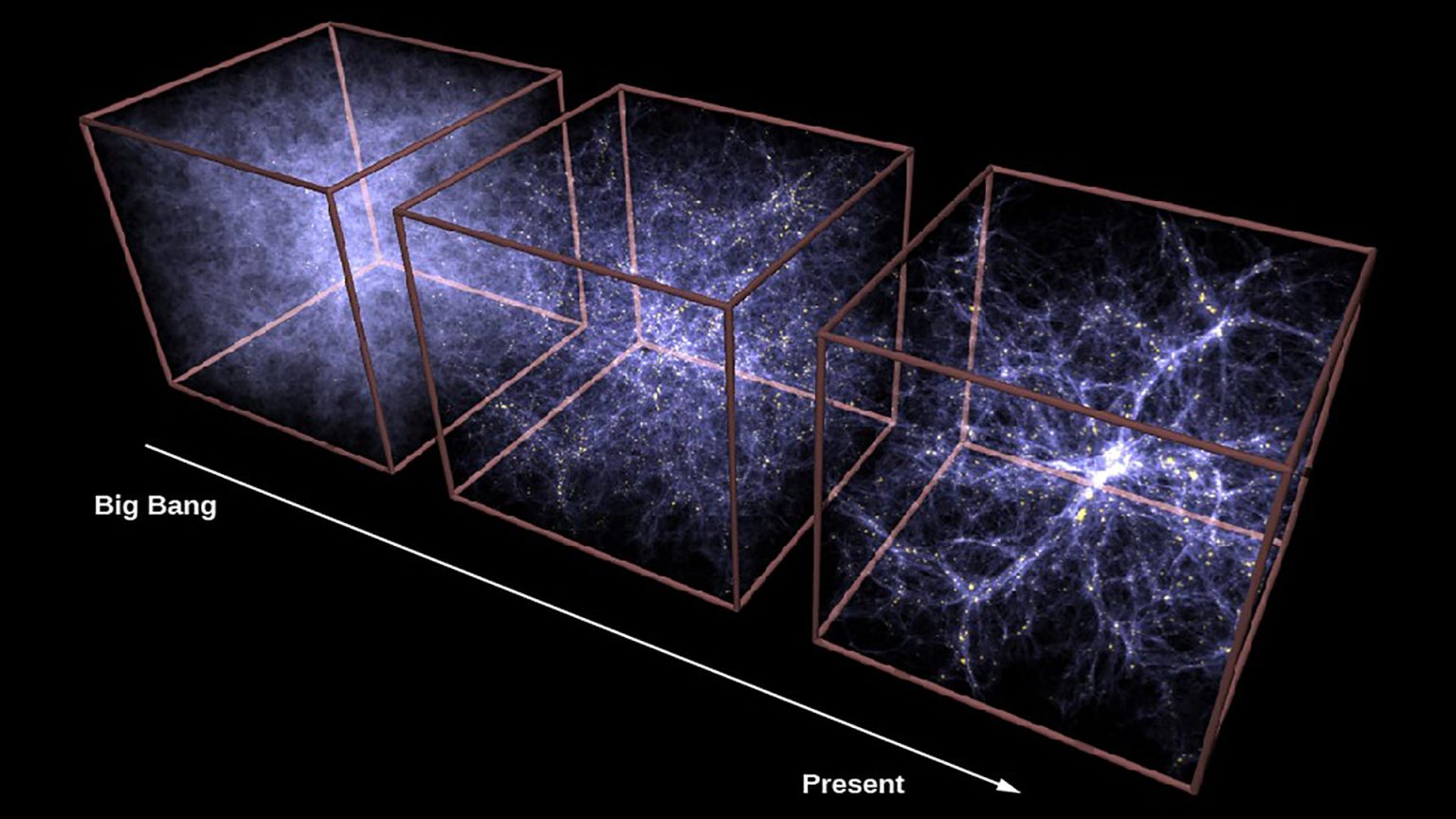 Springel
‘Exploring the Geometry, Topology and Morphology of Large Scale Structur using Minkowski Functionals’, Sheth et al. 2005.
Hierarchical growth
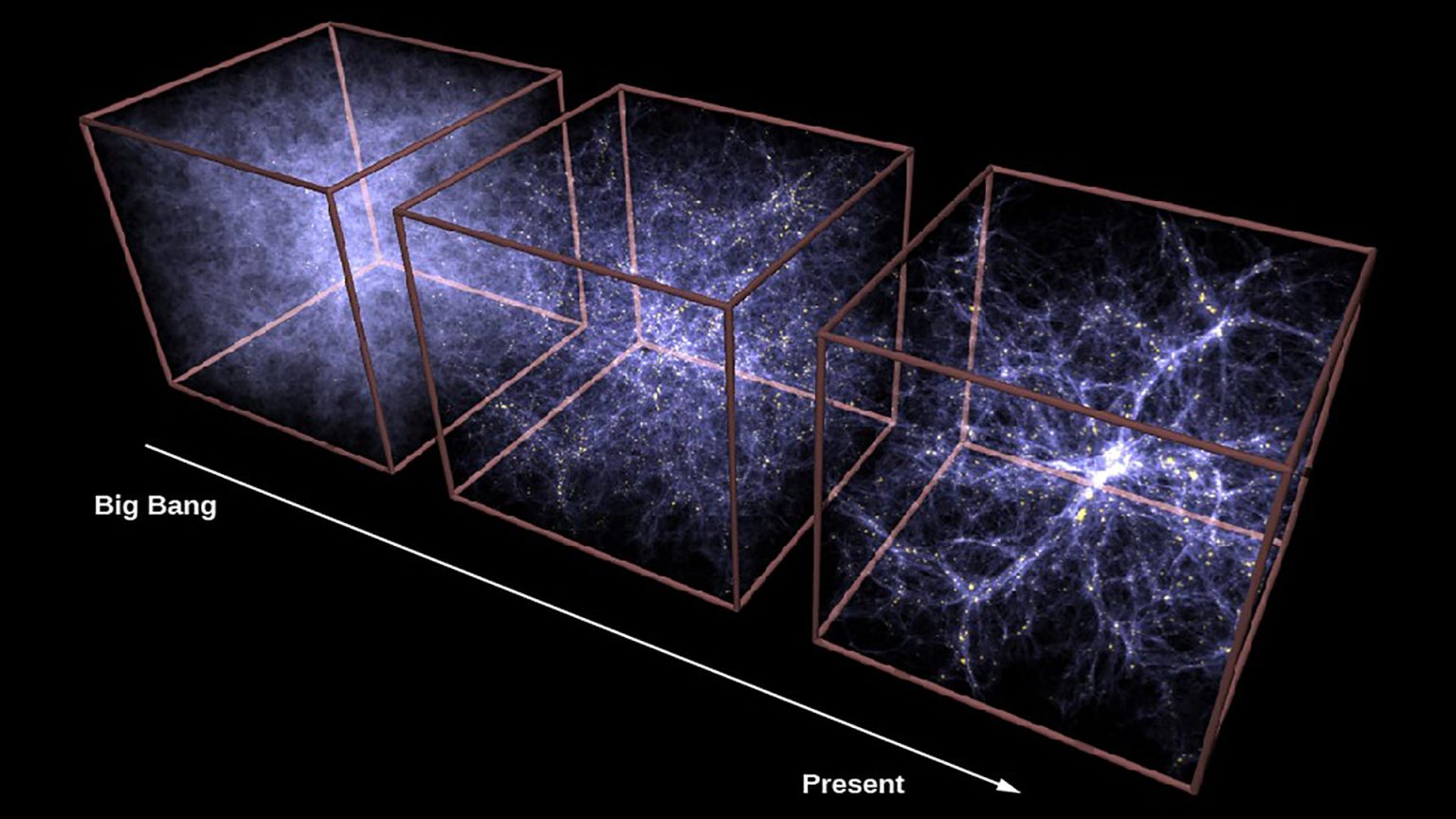 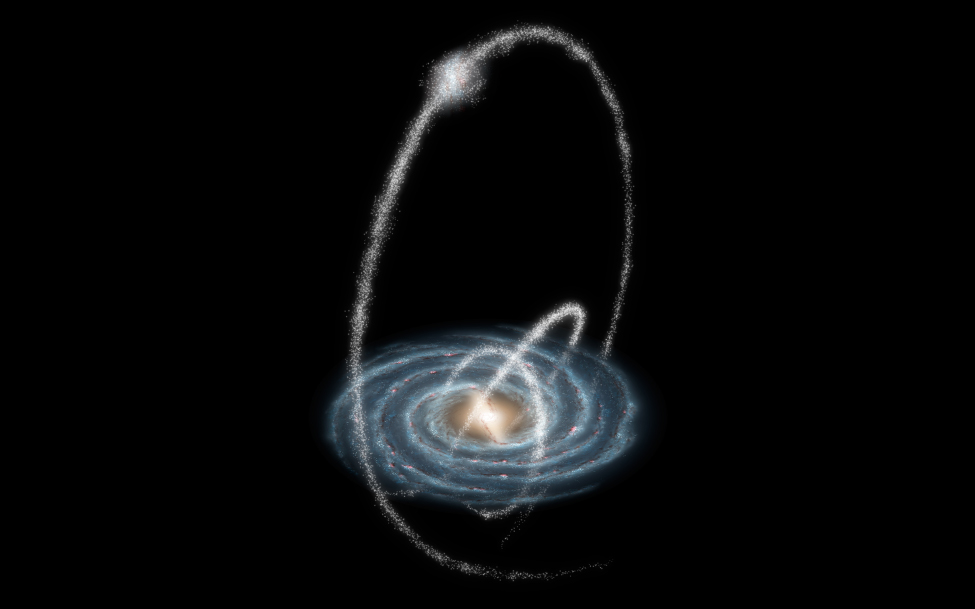 Springel
‘Exploring the Geometry, Topology and Morphology of Large Scale Structur using Minkowski Functionals’, Sheth et al. 2005.
Stellar Halo
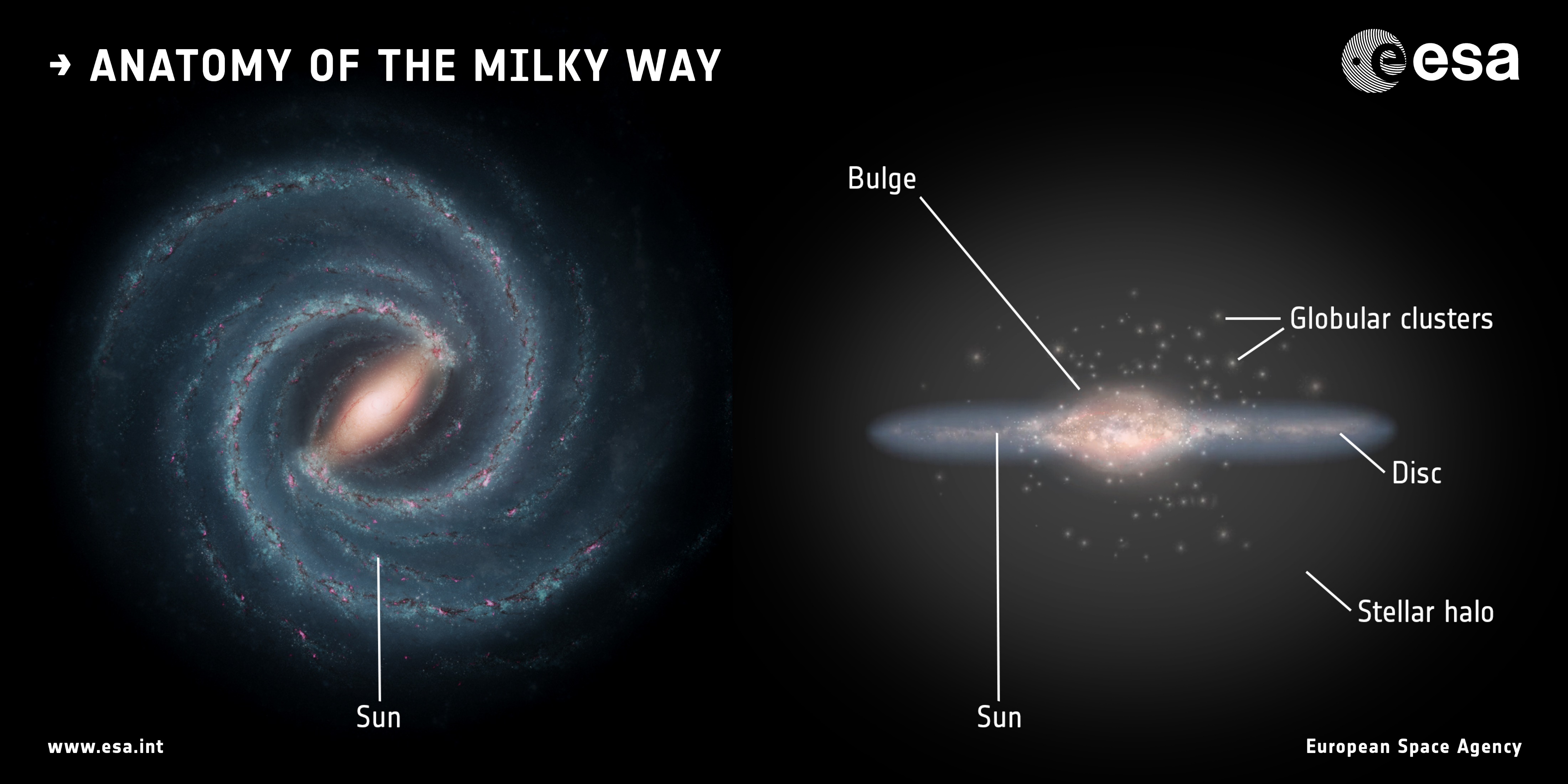 Anatomy of the Milky Way
Milky Way satellite map
‘Small-Scale Challenges to the ΛCDM Paradigm’, Bulloc et al. 2017
Merger simulation
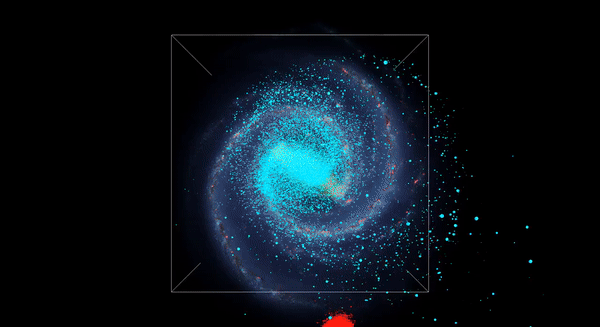 ‘The merger that led to the formation of the Milky Way’s inner stellar halo and thick disk’, Helmi et al. 2018
Galactic Archaeology
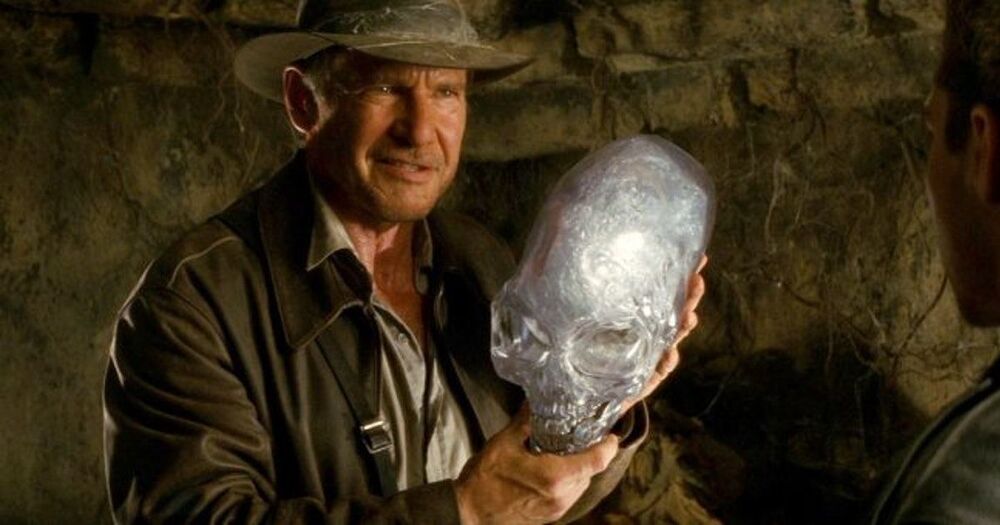 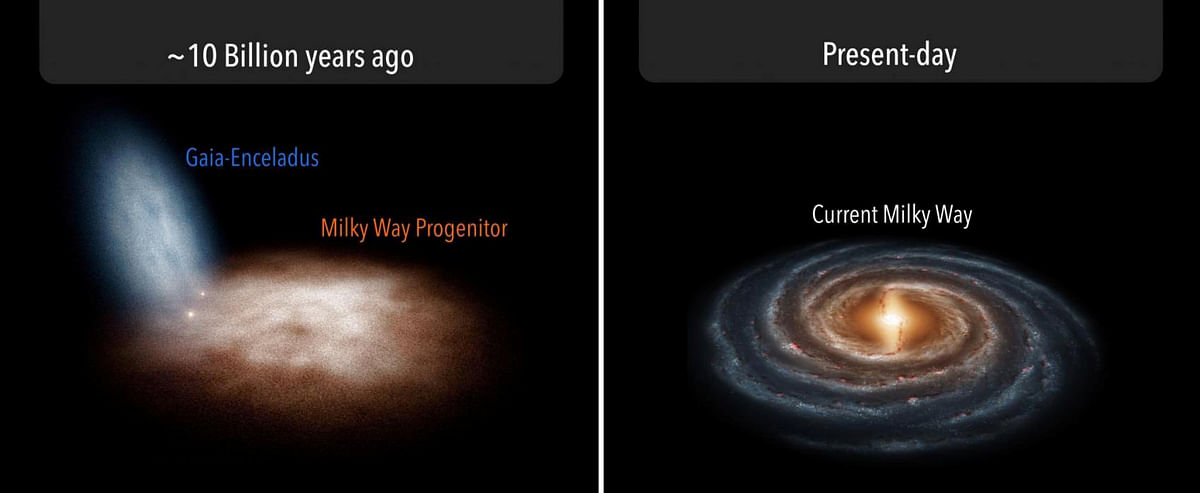 Dynamics:
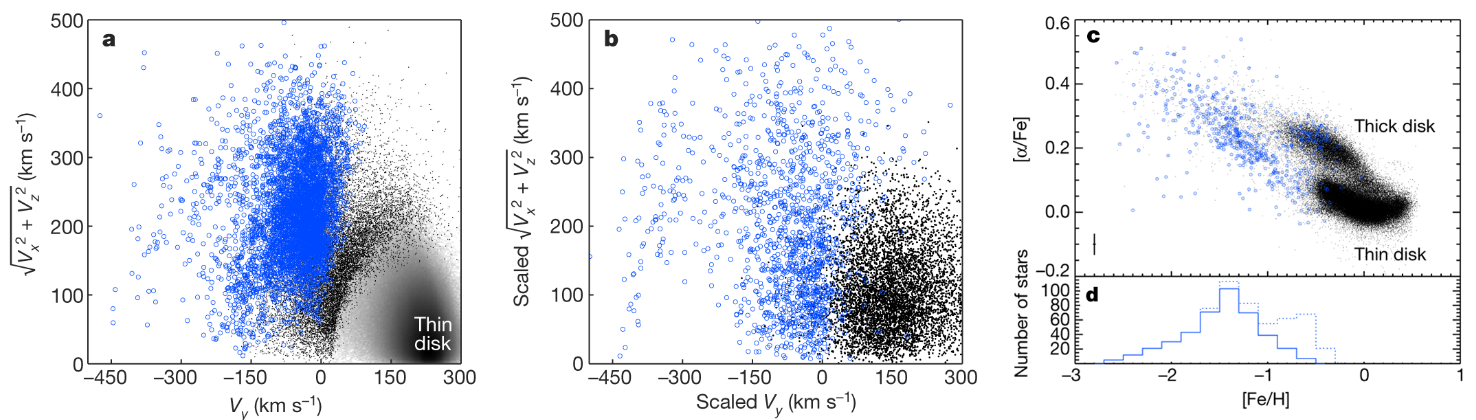 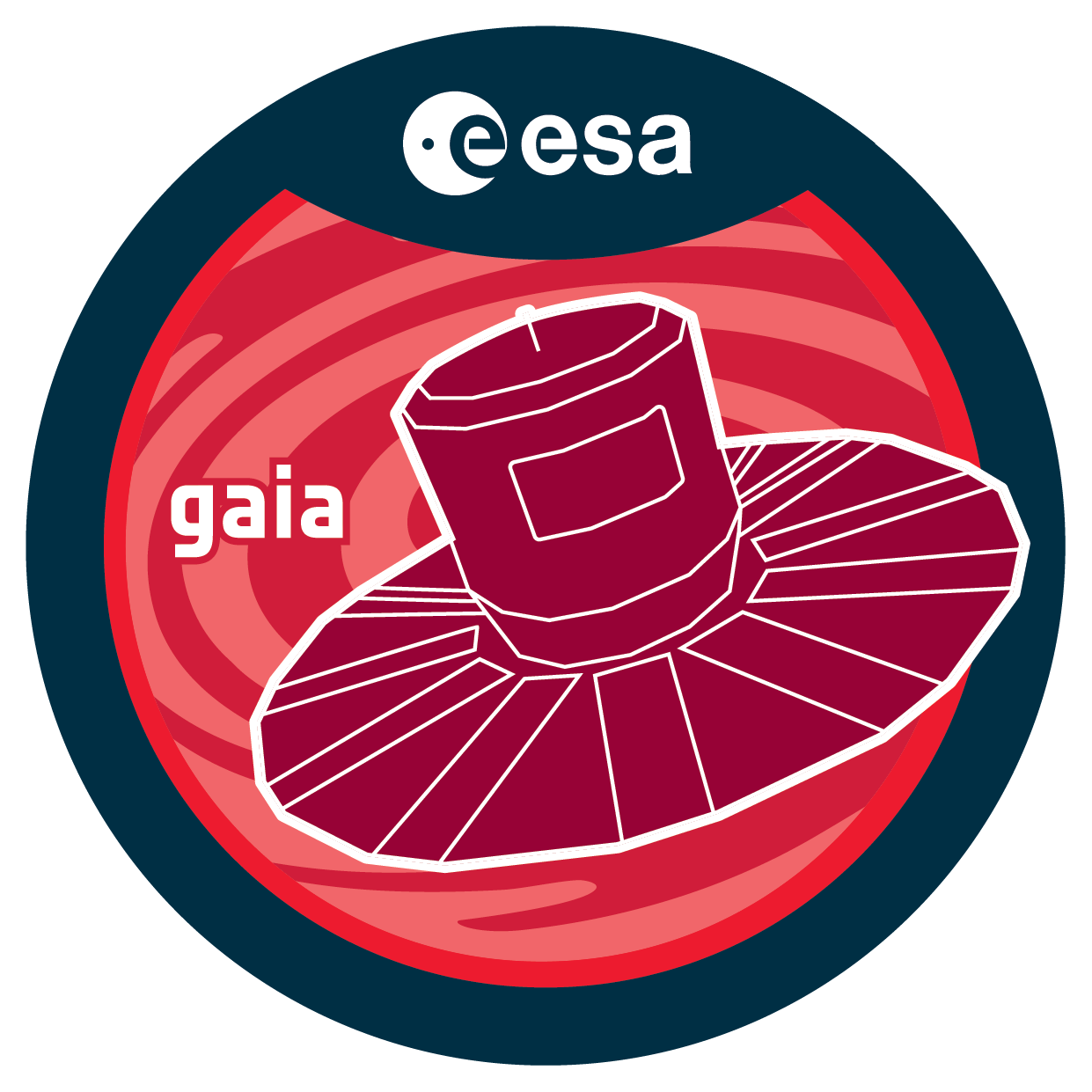 ‘The merger that led to the formation of the Milky Way’s inner stellar halo and thick disk’, Helmi et al. 2018
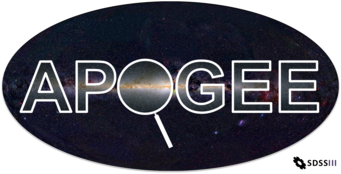 Dynamics:
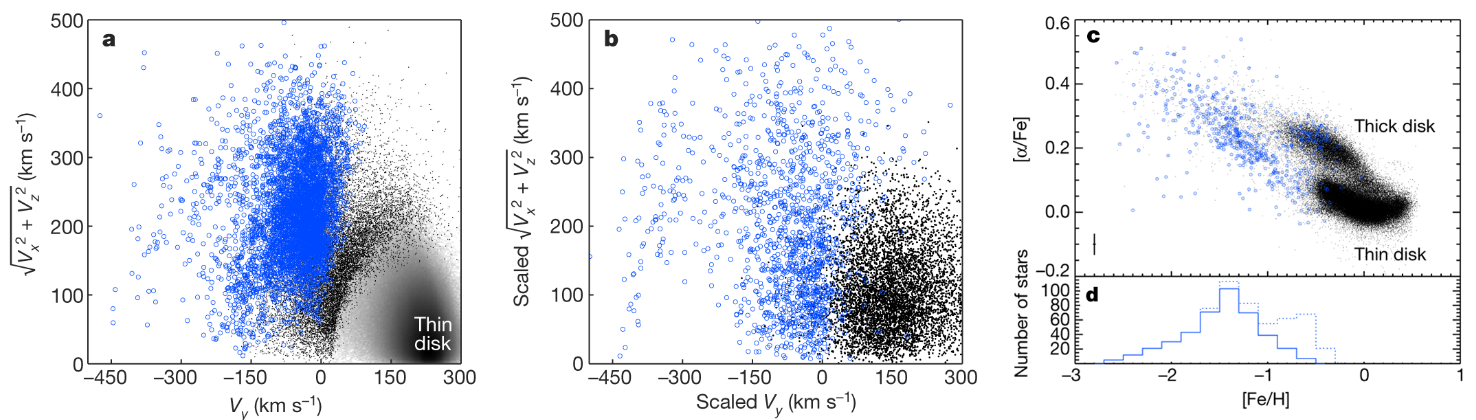 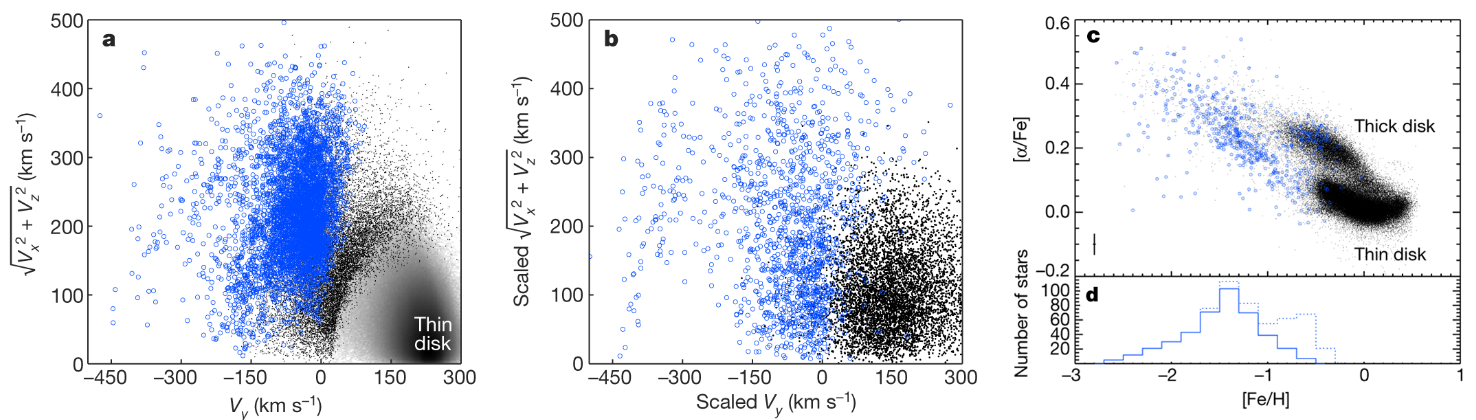 Chemistry:
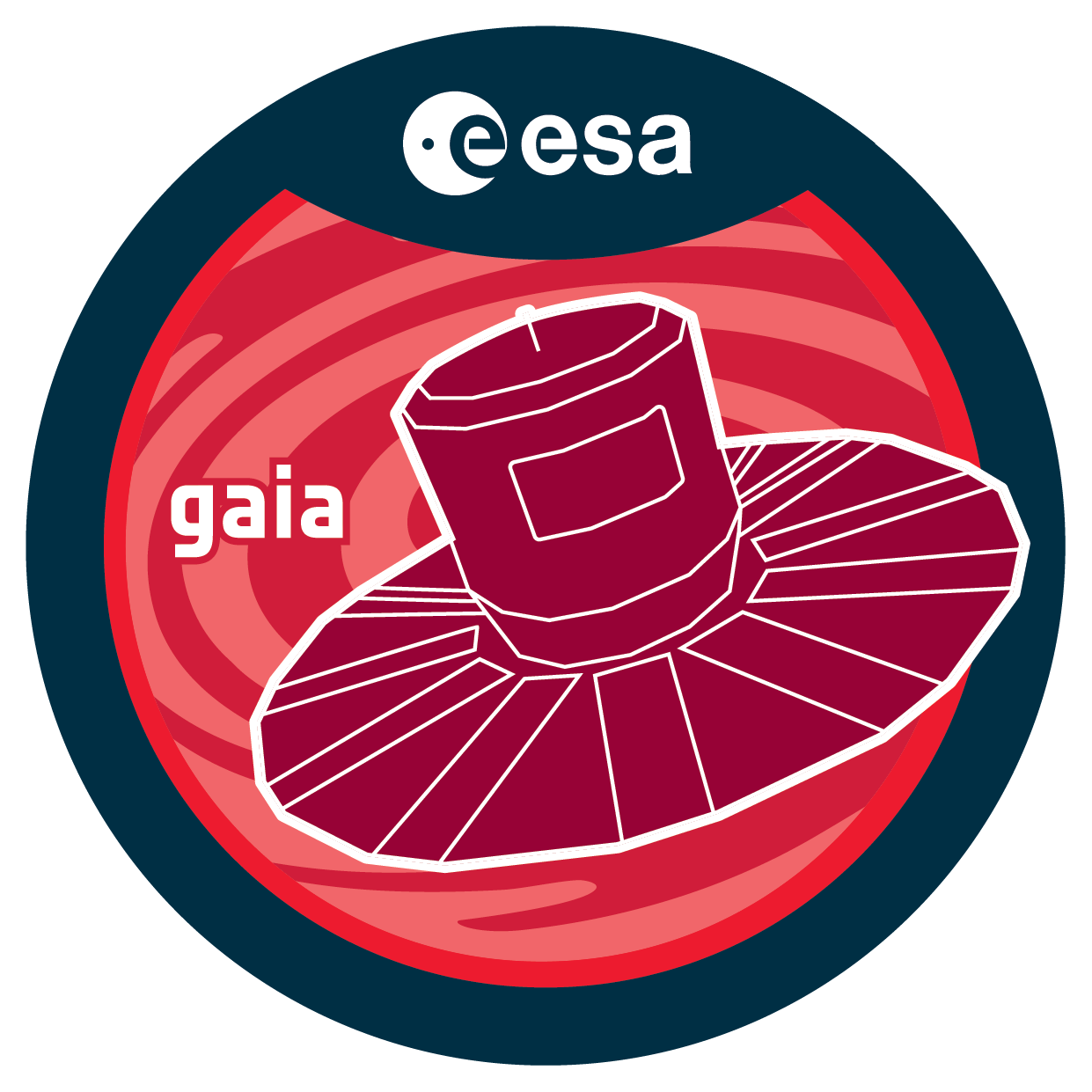 ‘The merger that led to the formation of the Milky Way’s inner stellar halo and thick disk’, Helmi et al. 2018
Gaia Sausage-Enceladus (GS/E)
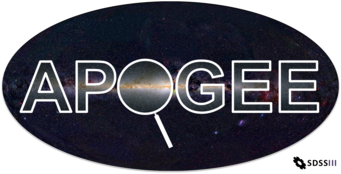 Dynamics:
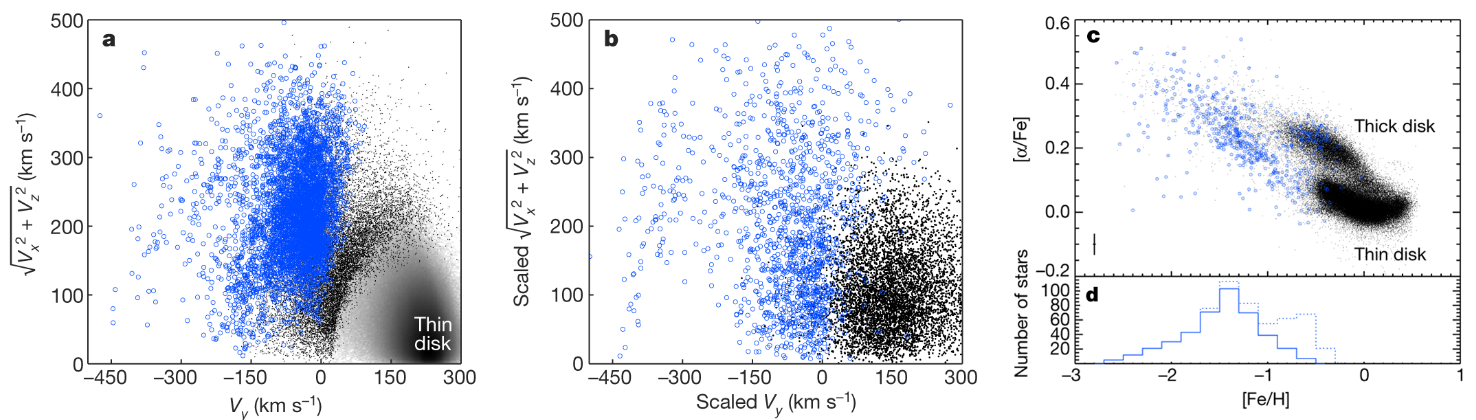 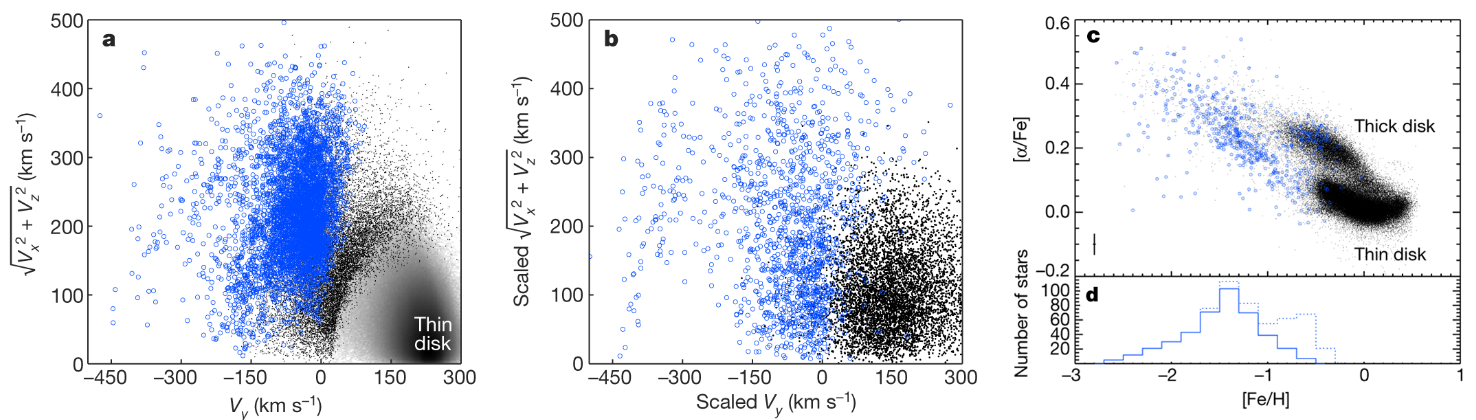 Chemistry:
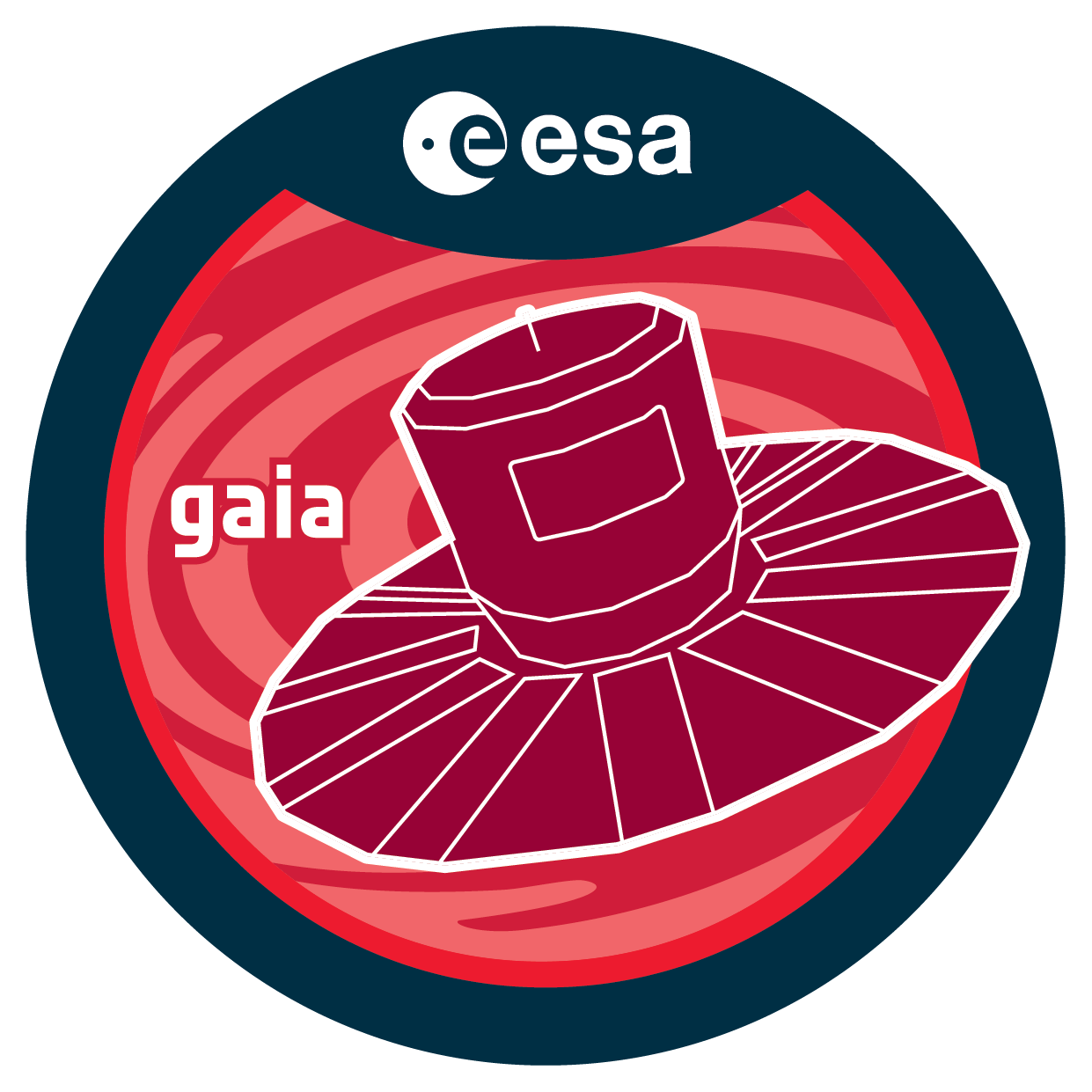 ‘The merger that led to the formation of the Milky Way’s inner stellar halo and thick disk’, Helmi et al. 2018
The modern picture
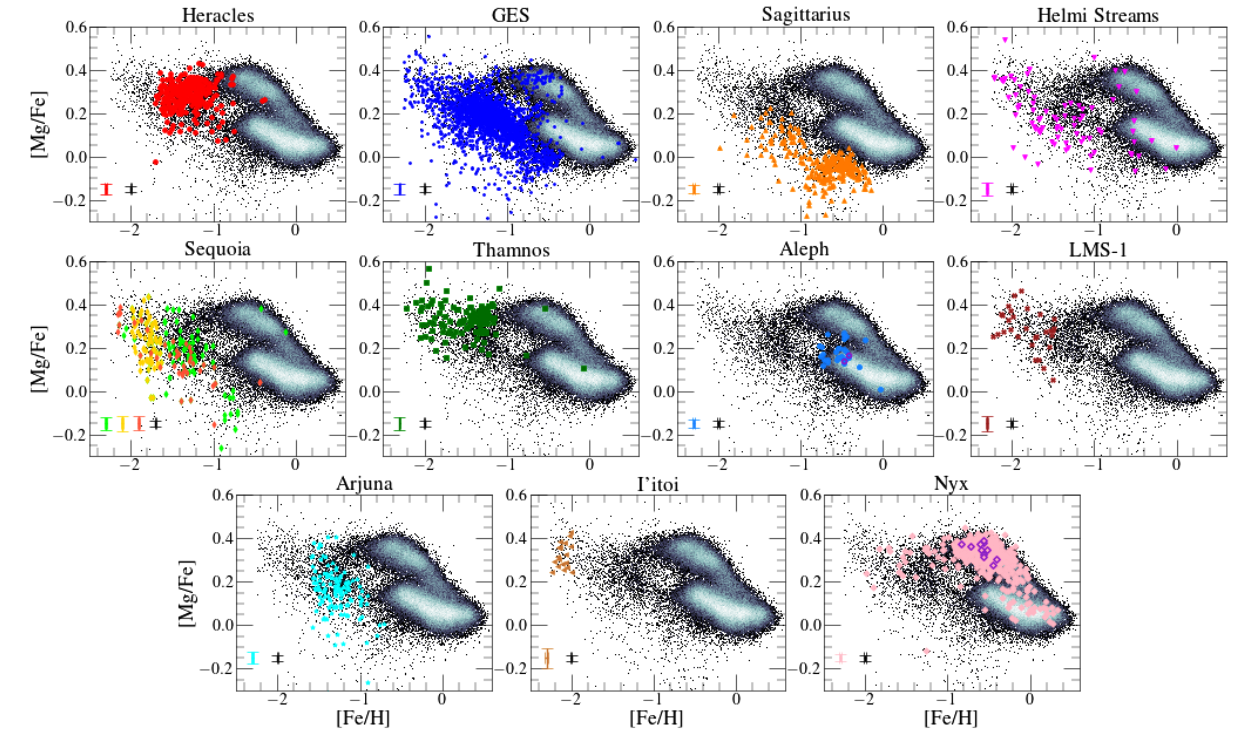 Dynamics
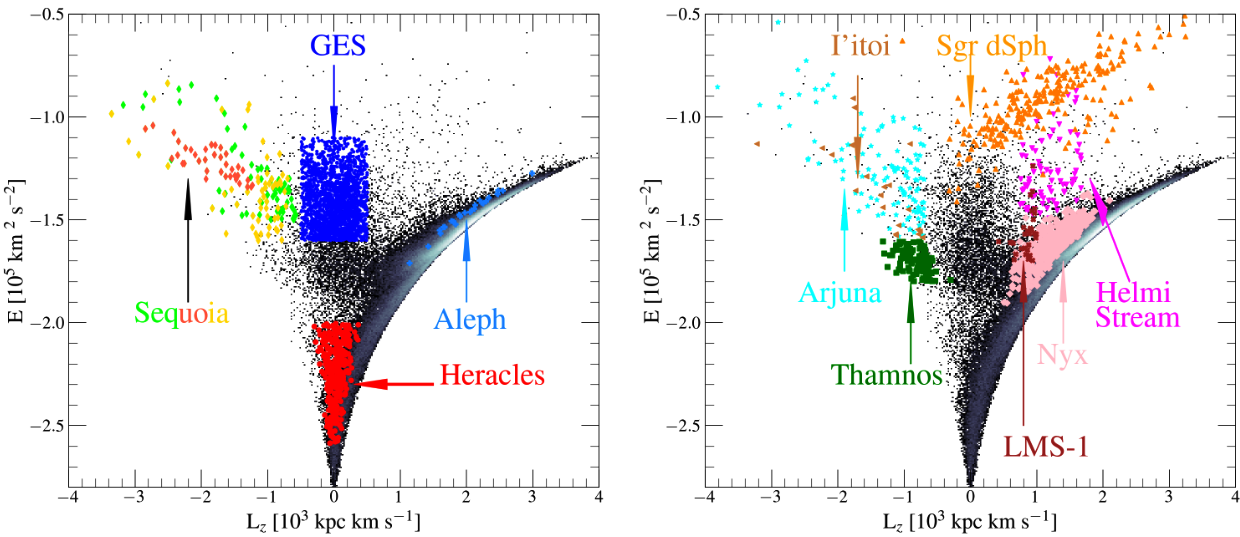 Chemistry
‘On the mass assembly history of the Milky Way:
clues from its stellar halo’, Horta et al. 2024
Simulation Based Inference (SBI)
Train a Neural Density Estimate (NDE) of the Posterior  on  pairs
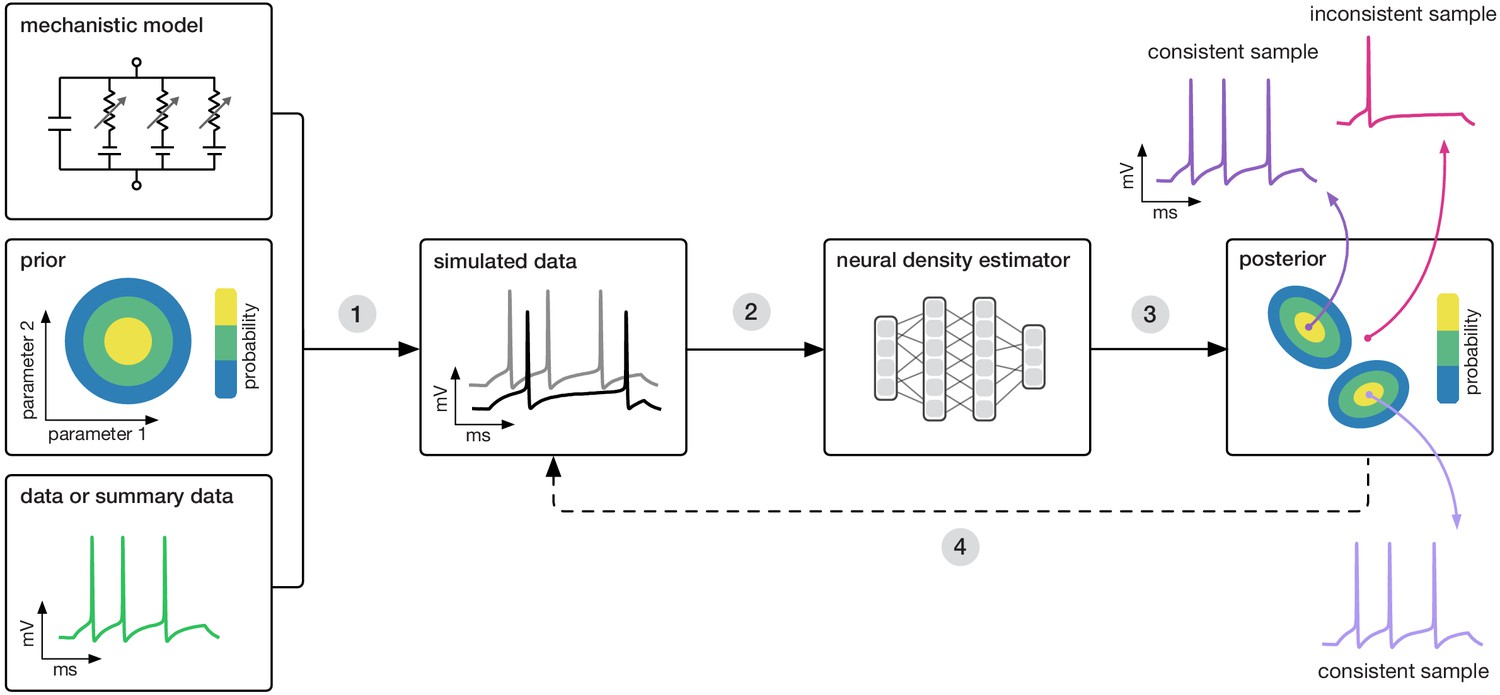 "Training deep neural density estimators to identify mechanistic models of neural dynamics“, Gonçalves, et al. 2024
Simulation Based Inference (SBI)
Train a Neural Density Estimate (NDE) of the Posterior  on  pairs

Ingredients: 
Prior
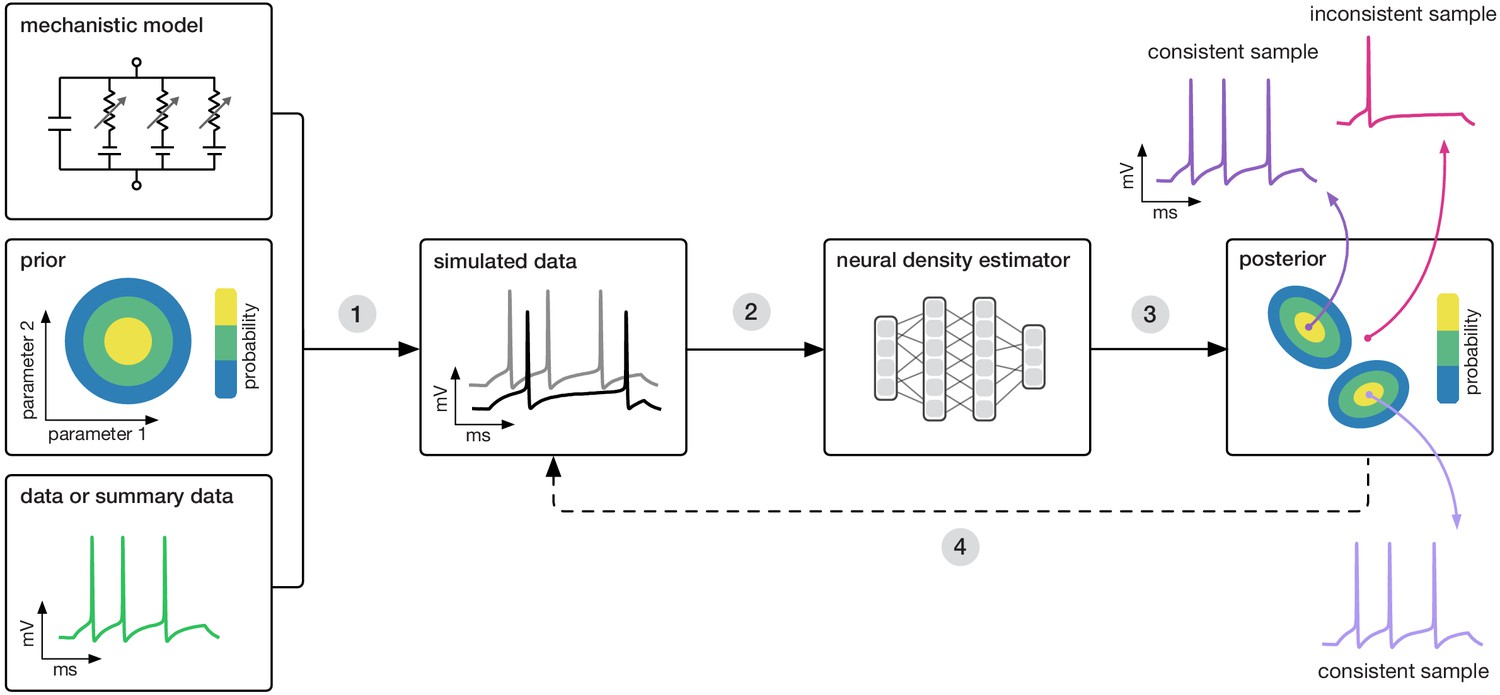 "Training deep neural density estimators to identify mechanistic models of neural dynamics“, Gonçalves, et al. 2024
Simulation Based Inference (SBI)
Train a Neural Density Estimate (NDE) of the Posterior  on  pairs

Ingredients: 
Prior  
Simulator
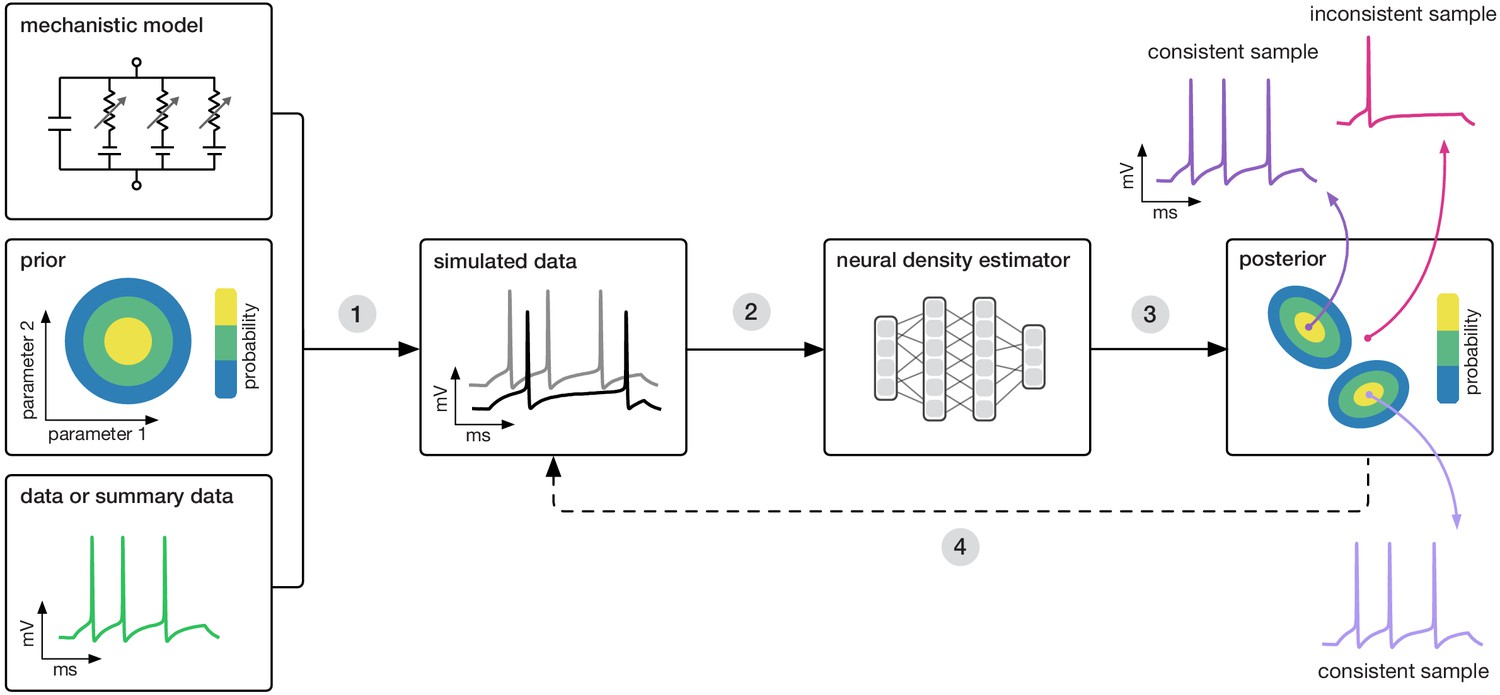 "Training deep neural density estimators to identify mechanistic models of neural dynamics“, Gonçalves, et al. 2024
Simulation Based Inference (SBI)
Train a Neural Density Estimate (NDE) of the Posterior  on  pairs

Ingredients: 
Prior  
Simulator 
Observations
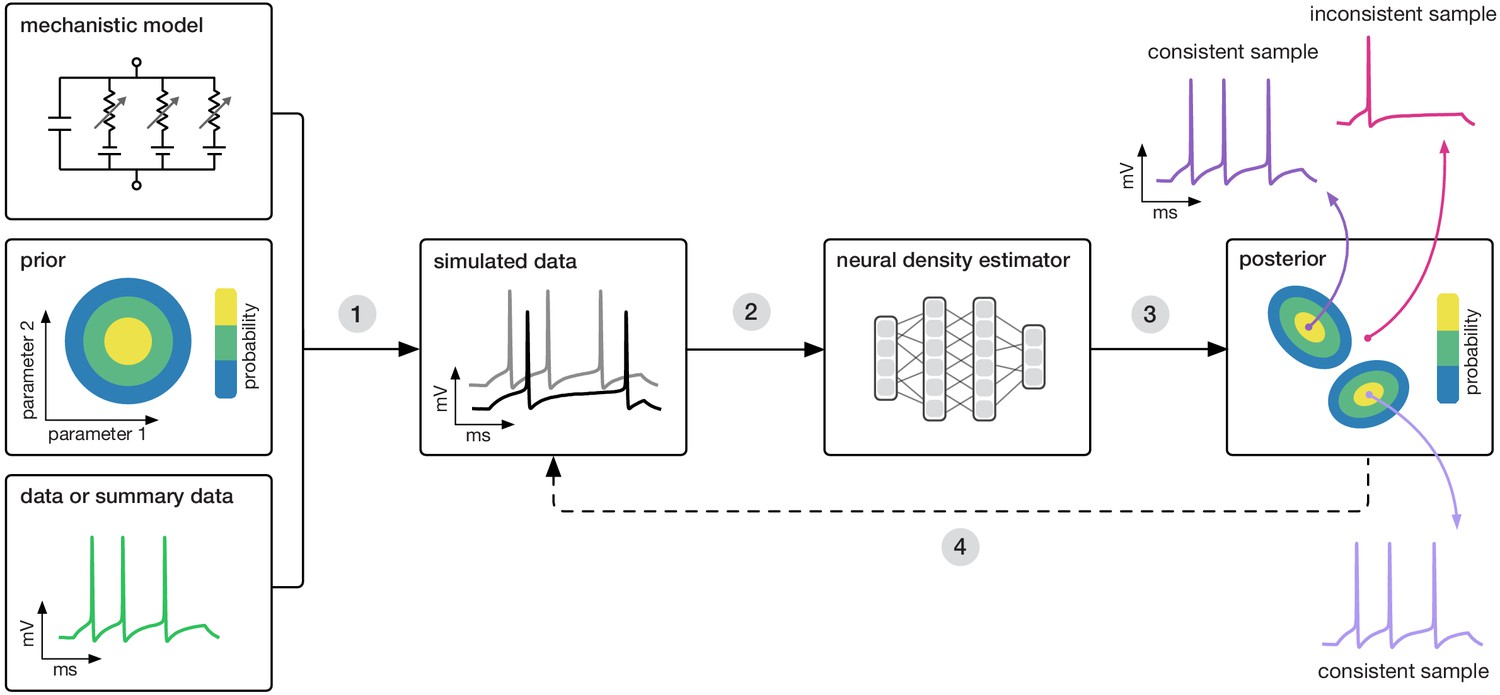 "Training deep neural density estimators to identify mechanistic models of neural dynamics“, Gonçalves, et al. 2024
Simulation Based Inference (SBI)
Train a Neural Density Estimate (NDE) of the Posterior  on  pairs

Ingredients: 
Prior  
Simulator 
Observations 
NDE
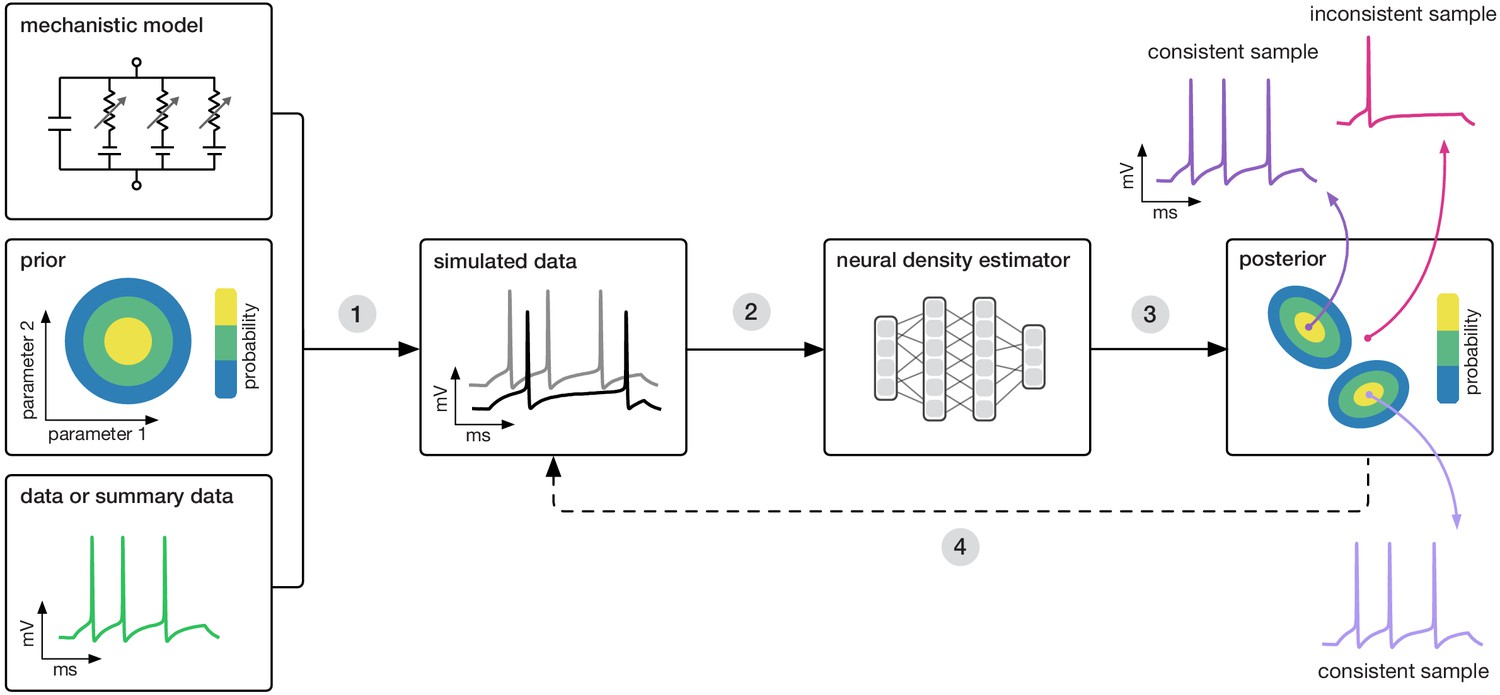 "Training deep neural density estimators to identify mechanistic models of neural dynamics“, Gonçalves, et al. 2024
Neural Density Estimation (NDE)
Normalizing Flow (NF):
 -> conditional probability !
Trained on target distribution samples
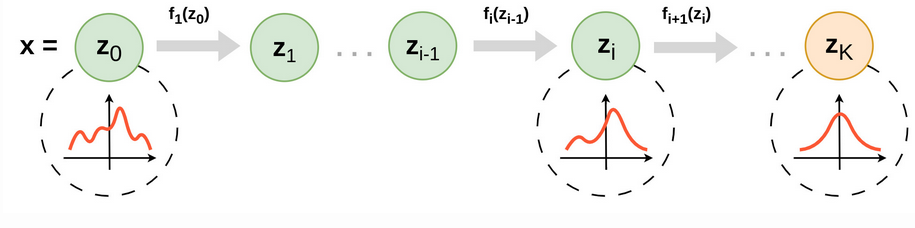 Neural Density Estimation (NDE)
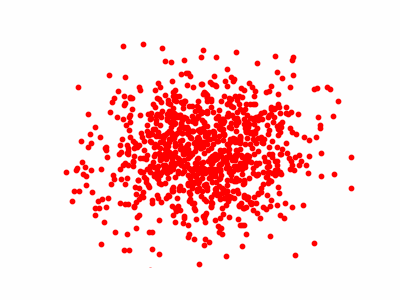 Normalizing Flow (NF):
 -> conditional probability !
Trained on target distribution samples
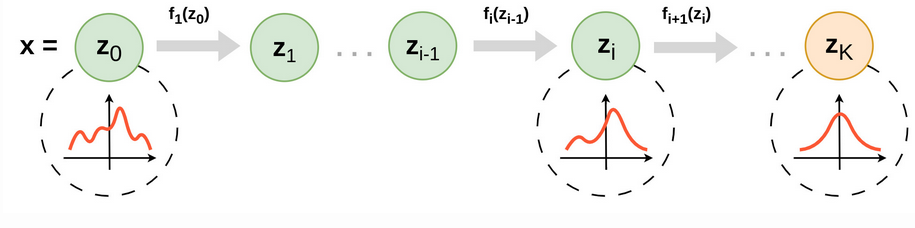 Galactic Archaeology SBI
With chemistry we constrained the stellar mass
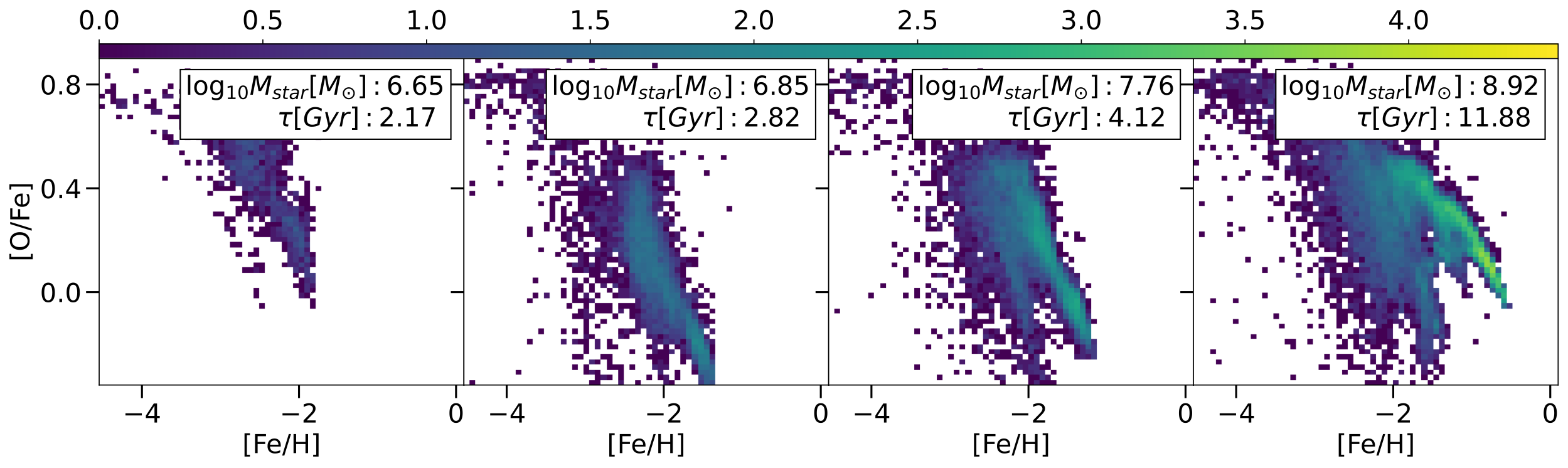 CASBI: chemical abundance simulation based inference
https://arxiv.org/abs/2411.17269
Galactic Archaeology SBI
With chemistry we constrained the stellar mass
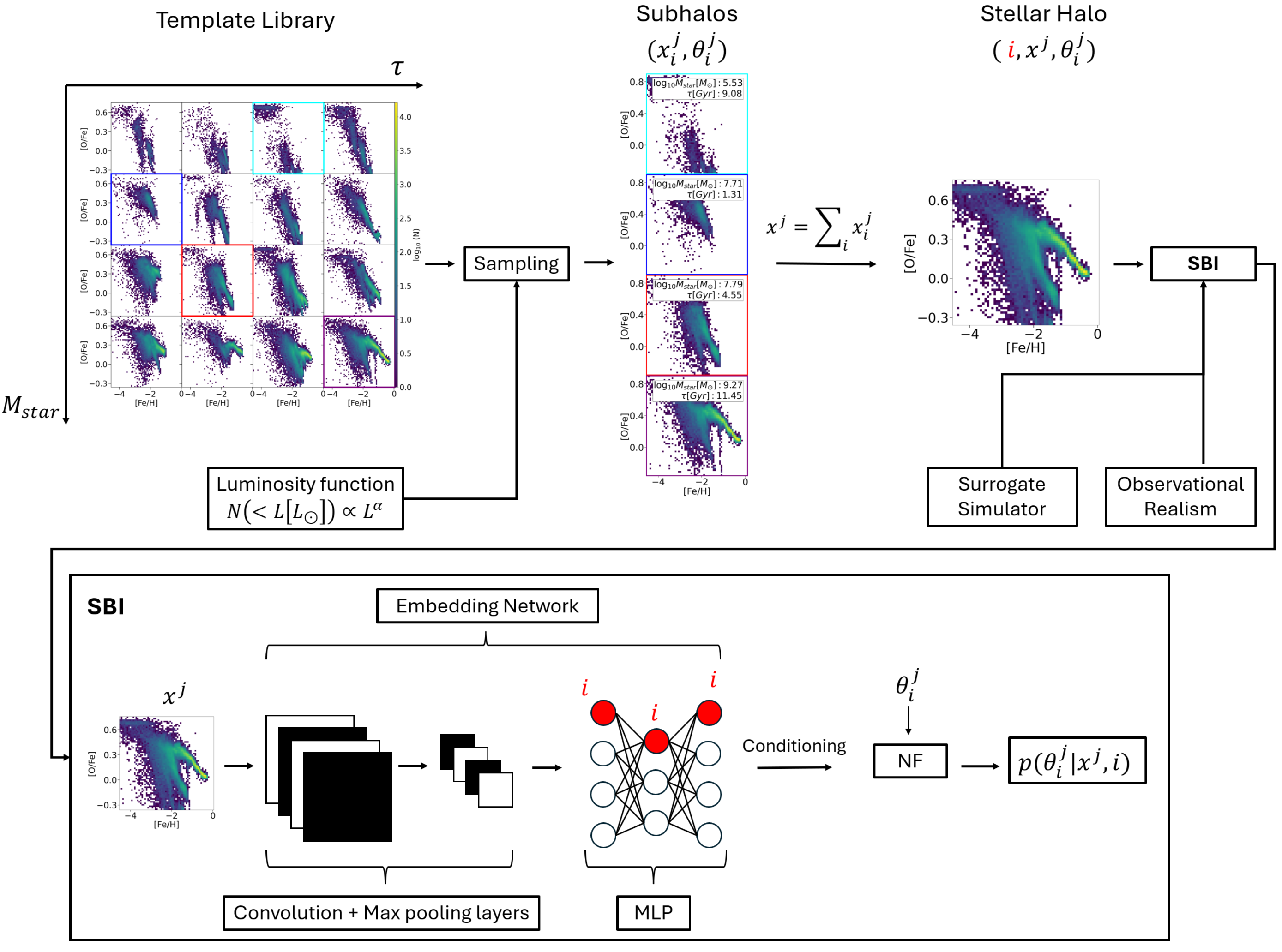 CASBI: chemical abundance simulation based inference
https://arxiv.org/abs/2411.17269
Galactic Archaeology SBI
With chemistry we constrained the stellar mass
Bad results on the infall time
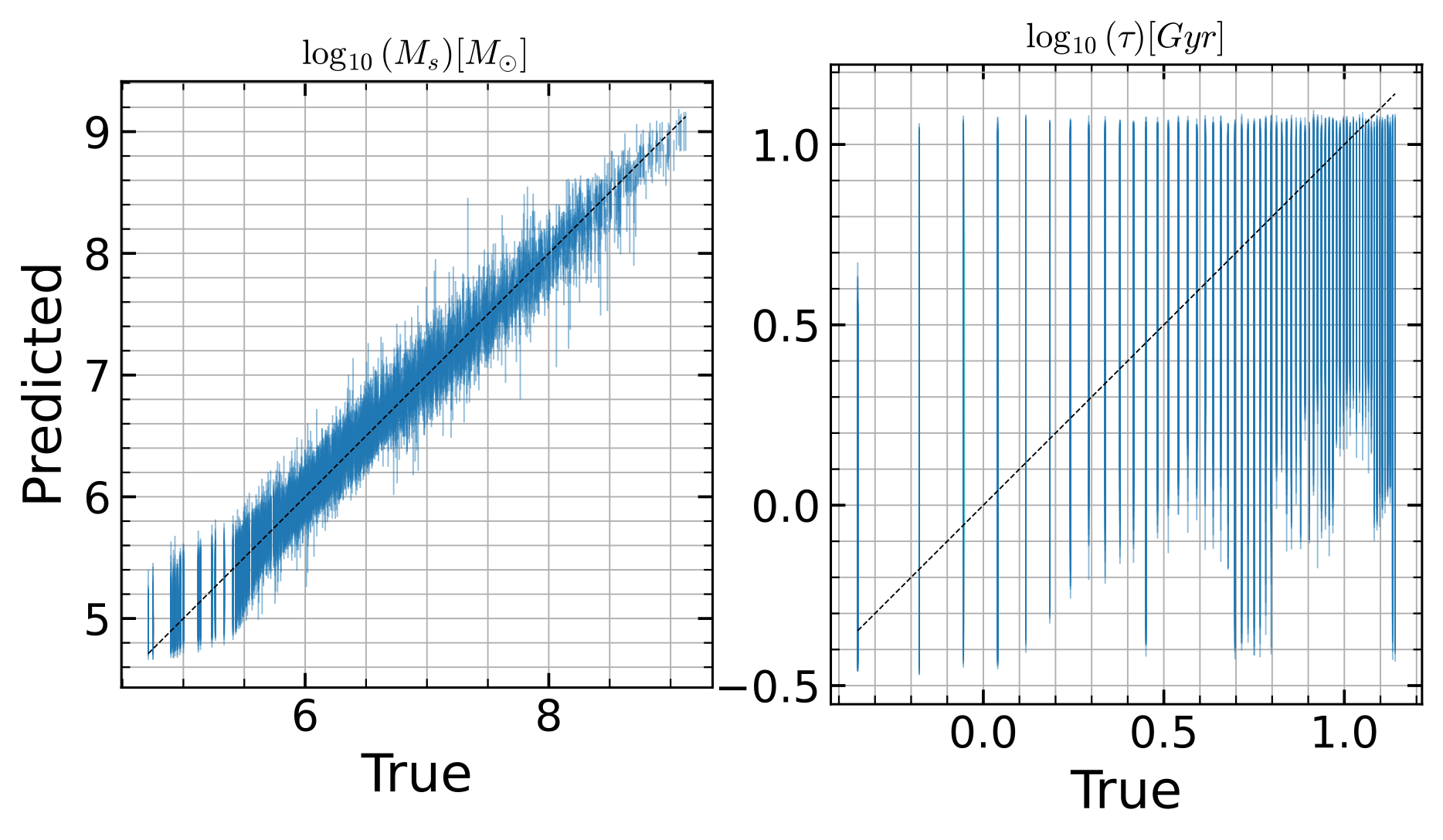 CASBI: chemical abundance simulation based inference
https://arxiv.org/abs/2411.17269
Galactic Archaeology SBI
With chemistry we constrained the stellar mass
Bad results on the infall time
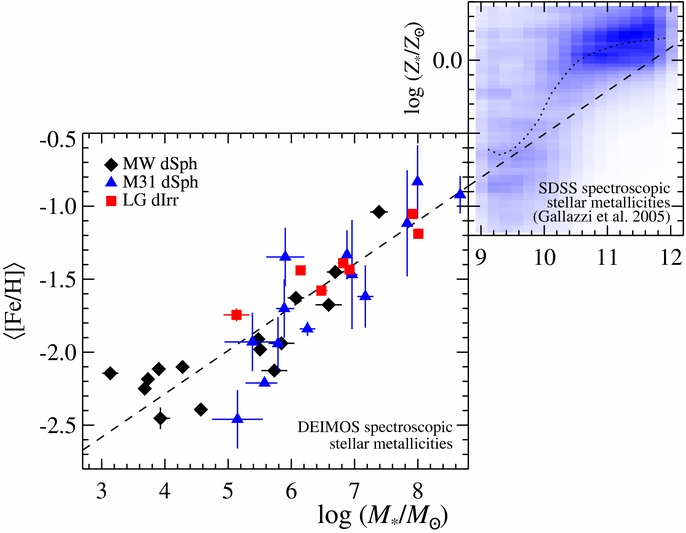 ‘The universal stellar mass-stellar metallicity relation for dwarf galaxies’, Kirby et al. 2013
Galactic Archaeology SBI
With chemistry we constrained the stellar mass
Bad results on the infall time 
Chemistry + Dynamics have (recently) proven to be good observables for GA-SBI
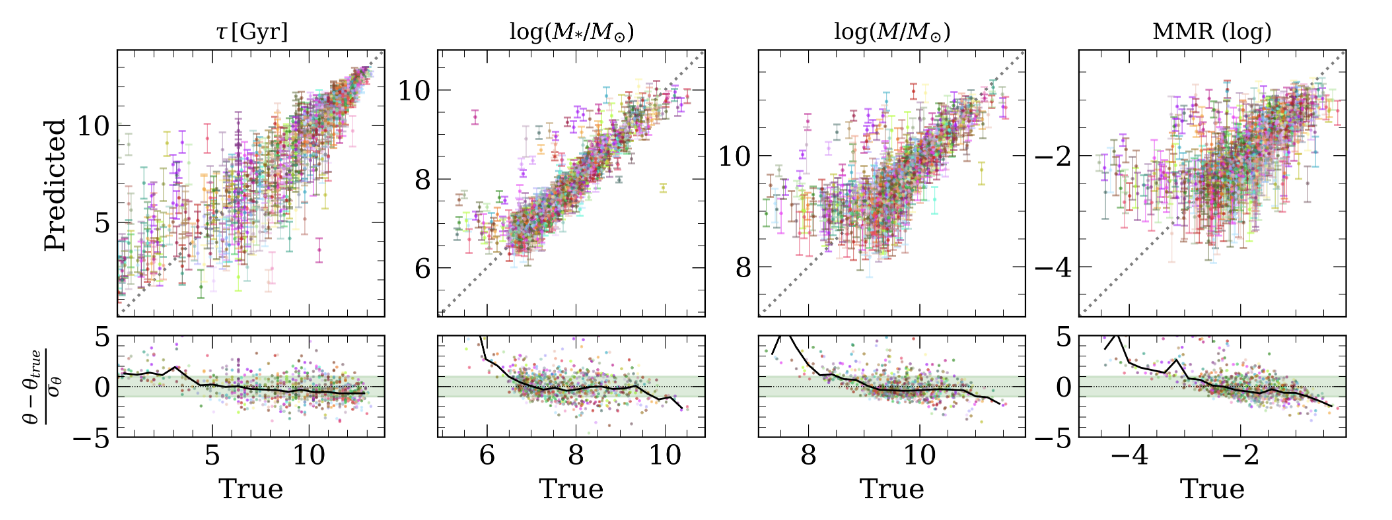 “GalactiKit: reconstructing mergers from 𝑧 = 0 debris using simulation-based inference in Auriga", Sante et al. 2025